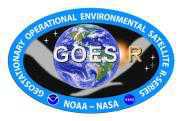 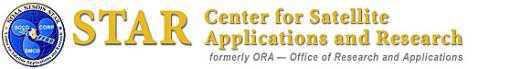 GOES-R ABI (Advanced Baseline Imager) Rapid Refresh Imaging Capabilities
Timothy J. Schmit  (tim.j.schmit@noaa.gov)
NOAA/NESDIS/Satellite Applications and Research
  Advanced Satellite Products Branch (ASPB)
Madison, WI
Steve Goodman, Dan Lindsey, Bob Rabin, Scott Lindstrom, 
Scott Bachmeier, and Chris Velden
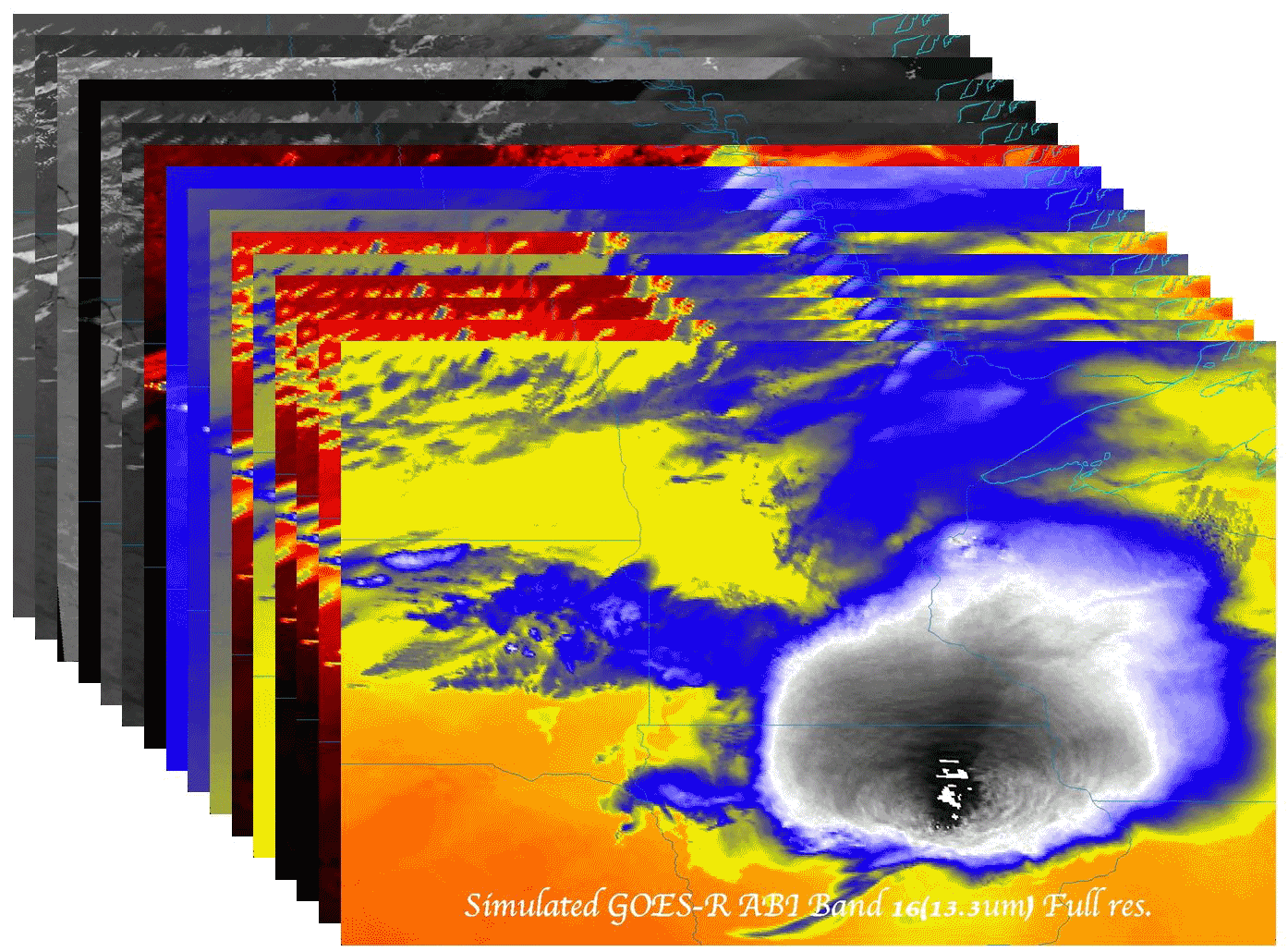 NWS Eastern Region Virtual Satellite Workshop

October 30, 2012
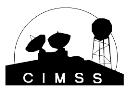 1
UW-Madison
Thanks to…
Justin Sieglaff, John Cintineo and Mat Gunshor

Kevin Ludlum, GOES operators, GOES shift supervisors, etc.

Dave Radell, Frank Alsheimer, Andy Edman, Joleen Feltz, William Straka, Jun Li, Steve Ackerman, Bob Aune, Paul Menzel, Tony Schreiner, Jim Jung, Elaine Prins, Brad Pierce, Wayne Feltz, Jean Phillips, Gary Wade, Don Hillger, Jinlong Li, Jing Zheng, Allen Huang, the SSEC Data Center, Mike Pavolonis, Michael Folmer, Jaime Daniels, ASPB, STAR, NESDIS, NSSL, MUG, Mark DeMaria, and many others!

GOES-R Program Office, NASA, ITT Industries, other industry partners, etc.

You.
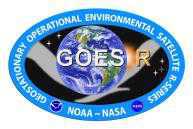 2
Outline
ABI (Advanced Baseline Imager)
Spectral
Spatial
Temporal


Summary
More information
Questions
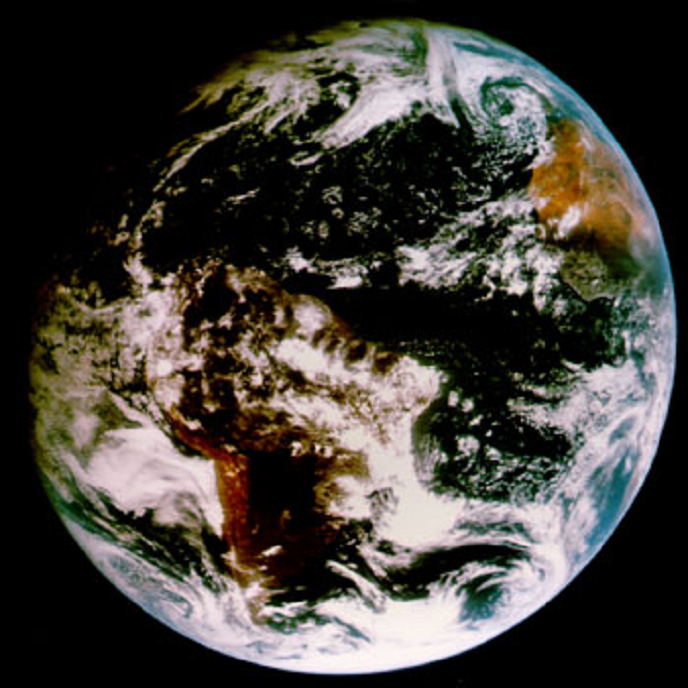 3
GOES-R main instruments
Space Weather/Solar
ABI – Advanced Baseline Imager
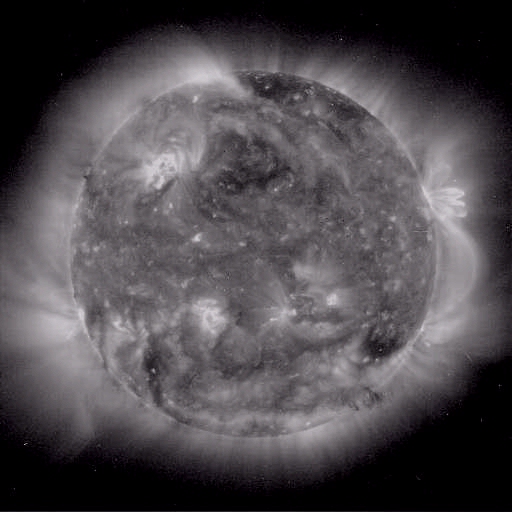 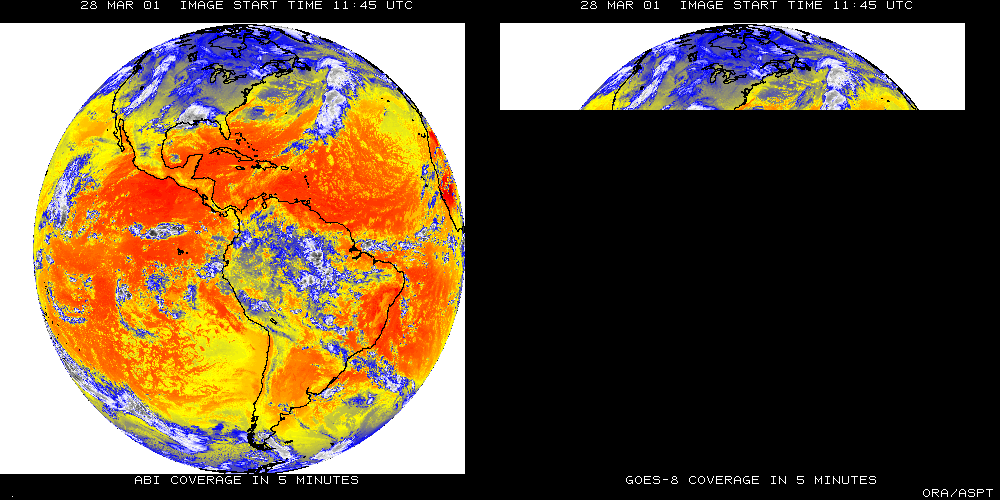 ABI covers the earth approximately five times faster than the current Imager.
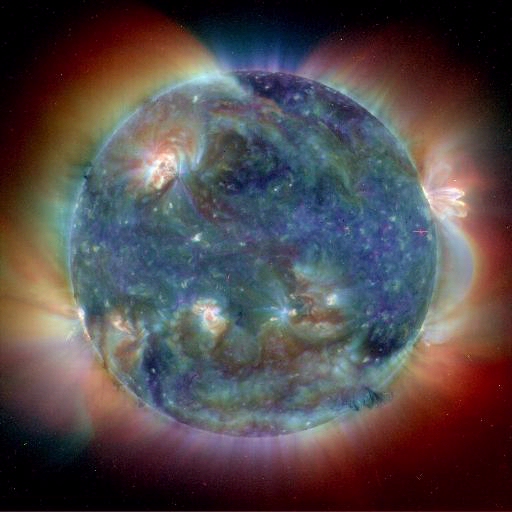 Geostationary Lightning Mapper
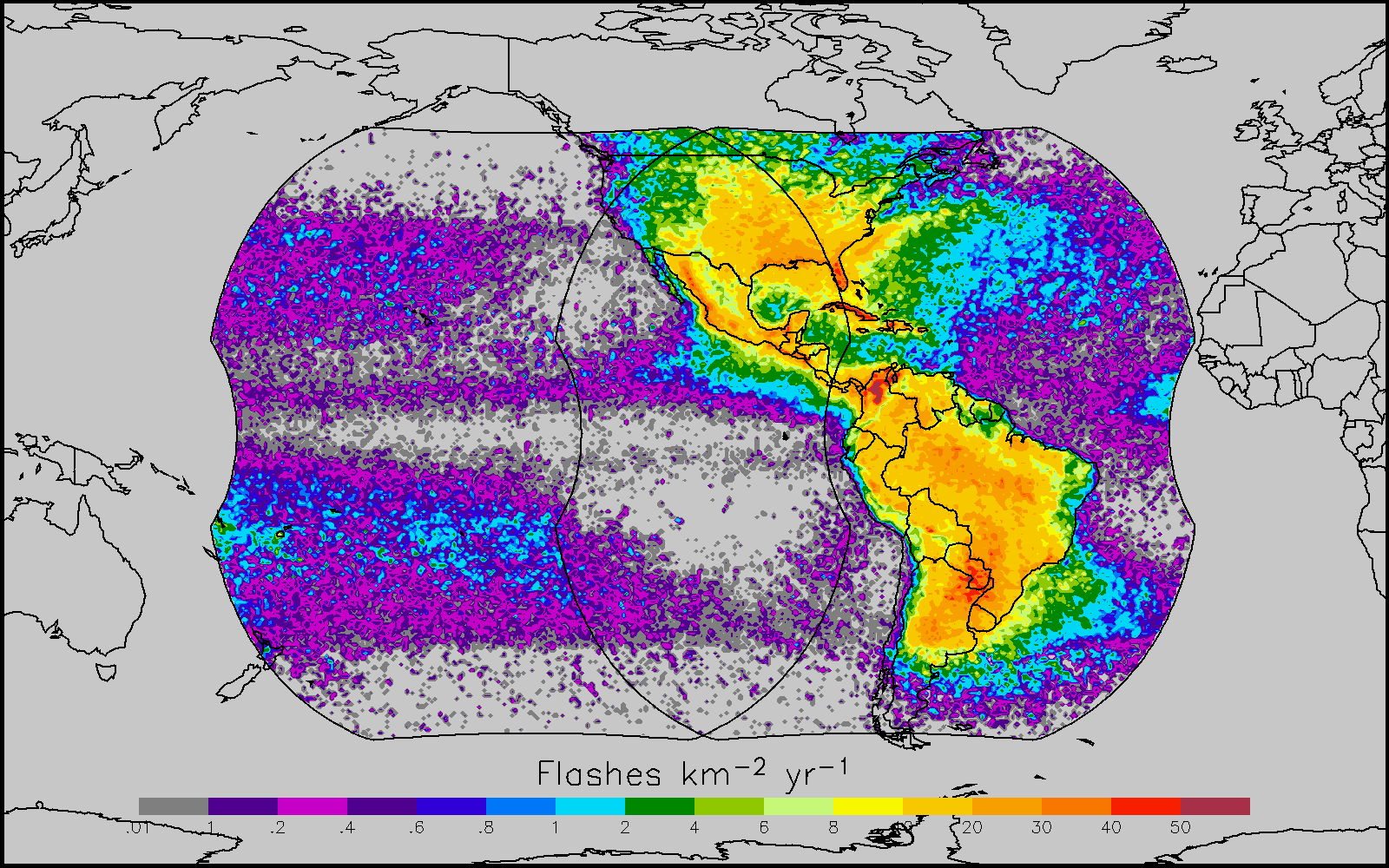 Images courtesy of SOHO EIT, a joint NASA/ESA program
4
GOES-R Overview
Advanced Baseline Imager (ABI)
No dedicated Sounder

Geostationary Lightning Mapper (GLM)

Space Weather
Space Environmental In-Situ Suite (SEISS)
Solar Ultra Violet Imager (SUVI)
Extreme Ultra Violet/X-Ray Irradiance Sensor (EXIS)
Magnetometer

Communications
GOES Rebroadcast (GRB)
Low Rate Information Transmissions (LRIT)
Emergency Managers Weather Information Network (EMWIN)
Search and Rescue (SAR)
Data Collection System (DCS)
5
[Speaker Notes: Advanced Baseline Imager (ABI)			Earth-viewing
Geostationary Lightning Mapper (GLM)	Earth-viewing
Solar Ultra-Violet Imager (SUVI)			Sun-viewing
EUVS and XRS Irradiance Sensors (EXIS)	Sun-viewing
Space Environment In-Situ Suite (SEISS)	Space-viewing
Magnetometer (MAG)				Space-viewing]
GOES Fly-out Schedule
Outline
ABI (Advanced Baseline Imager)
Spectral
Spatial
Temporal


Summary
More information
Questions
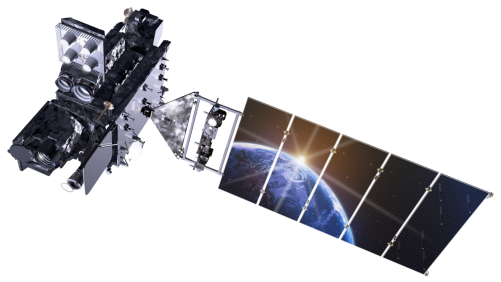 Lockheed Martin
7
The Advanced Baseline Imager:
ABI				Current

Spectral Coverage				
							16 bands		5 bands

Spatial resolution 	
	0.64 mm Visible 			0.5 km 			Approx. 1 km
	Other Visible/near-IR	1.0 km			n/a
	Bands (>2 mm)			2 km			Approx. 4 km

Spatial coverage	
	Full disk					4 per hour		Scheduled (3 hrly)
	CONUS        			12 per hour		~4 per hour
	Mesoscale				Every 30 sec	n/a

Visible (reflective bands) 	
	On-orbit calibration		Yes				No
8
ABI Visible/Near-IR Bands
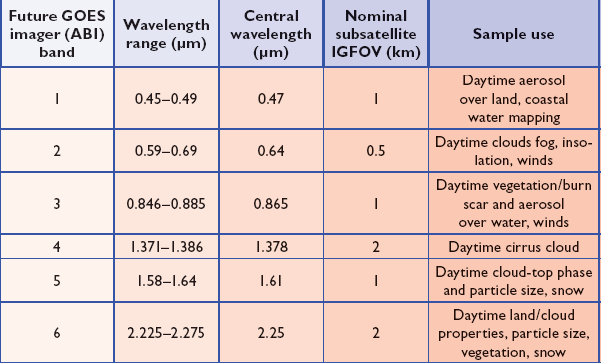 9
Schmit et al, 2005
[Speaker Notes: Schmit, T. J., M. M. Gunshor, W. P. Menzel, J. J. Gurka, J. Li, and A. S. Bachmeier, 2005: Introducing the next-generation Advanced Baseline Imager on GOES-R. Bull. Amer. Meteor. Soc., 86, 1079-1096.]
ABI IR Bands
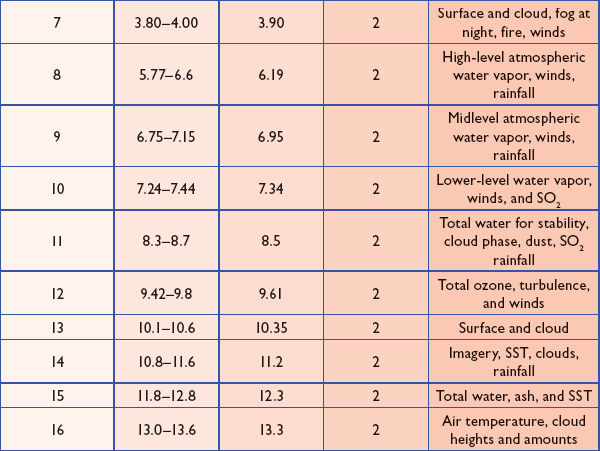 10
Schmit et al, 2005
[Speaker Notes: Schmit, T. J., M. M. Gunshor, W. P. Menzel, J. J. Gurka, J. Li, and A. S. Bachmeier, 2005: Introducing the next-generation Advanced Baseline Imager on GOES-R. Bull. Amer. Meteor. Soc., 86, 1079-1096.]
Visible and near-IR channels on the ABI
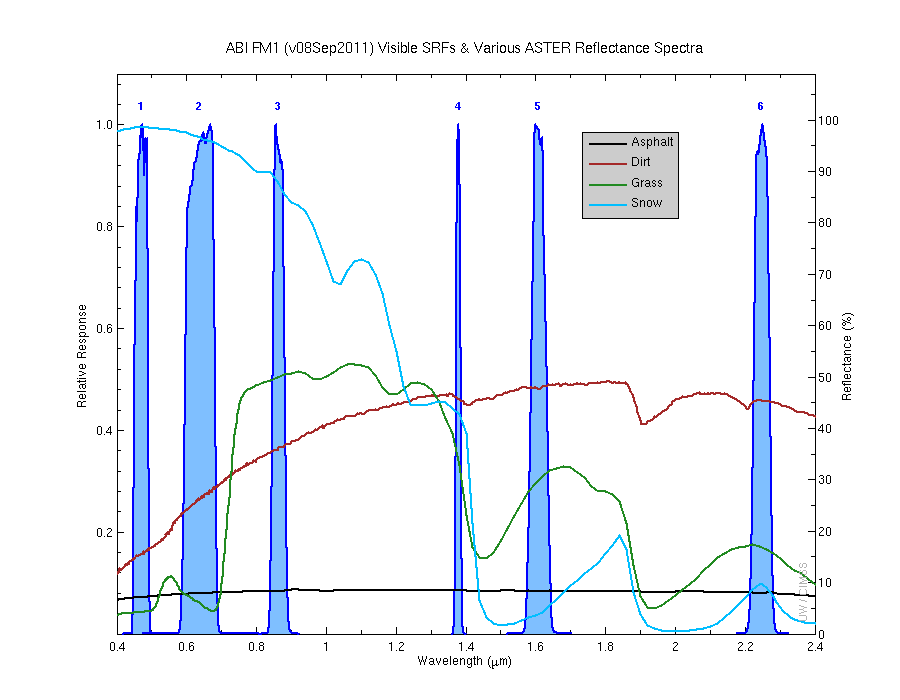 Aerosols, Insolation
Clouds, Snow
Vegetation, Imagery
Cloud mask, Suspended matter
Snow, Phase
Cloud Particle size
Sample use only, many other uses
11
The ABI visible and near-IR bands have many uses.
[Speaker Notes: Schmit, T. J., M. M. Gunshor, W. P. Menzel, J. J. Gurka, J. Li, and A. S. Bachmeier, 2005: Introducing the next-generation Advanced Baseline Imager on GOES-R. Bull. Amer. Meteor. Soc., 86, 1079-1096.]
The IR channels on the ABI
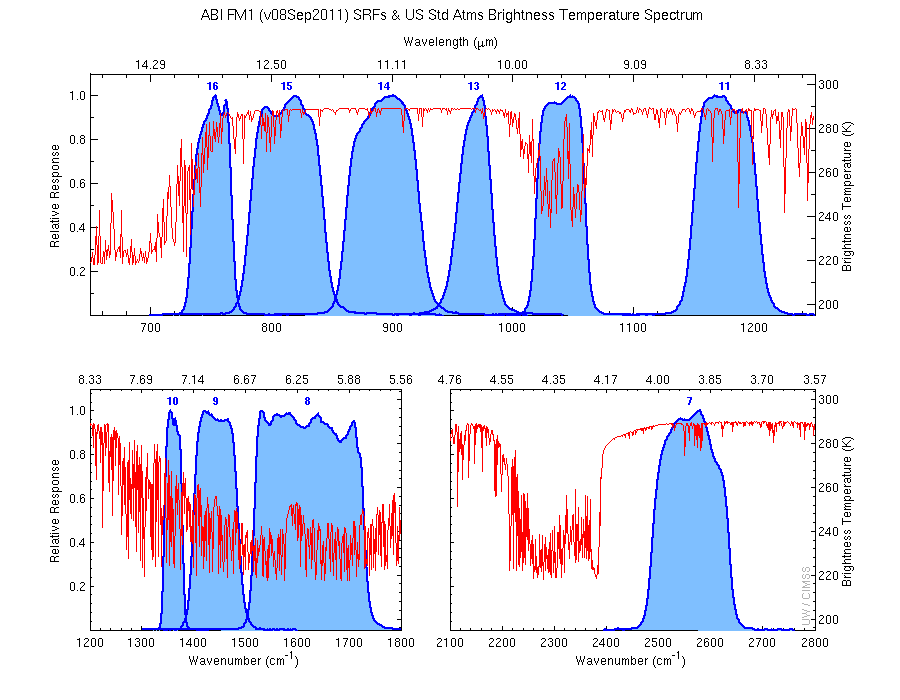 Clouds, Stability Indices
SST, Fires, Radiances
Ozone, Downward Radiation
Rainfall, Aerosol
Cloud Phase, SST
Hurricane, Imagery
Sample use only, many other uses
SO2, Radiances
Winds, WV profiling
TPW, Rainfall rate
Fires, Fog
12
ABI has many more bands than the current operational GOES imagers.
[Speaker Notes: Schmit, T. J., M. M. Gunshor, W. P. Menzel, J. J. Gurka, J. Li, and A. S. Bachmeier, 2005: Introducing the next-generation Advanced Baseline Imager on GOES-R. Bull. Amer. Meteor. Soc., 86, 1079-1096.]
ABI band selection
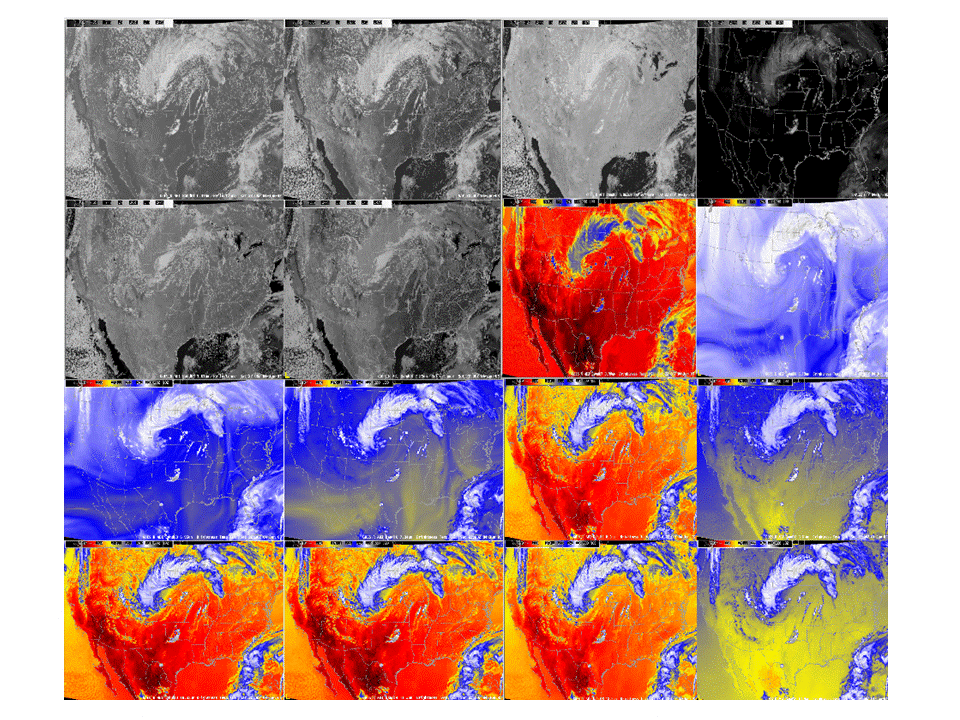 0.47 m
0.64 m
0.86 m
1.38 m
1.61 m
2.26 m
3.9 m
6.19 m
6.95 m
7.34 m
8.5 m
9.61 m
10.35 m
11.2 m
12.3 m
13.3 m
Current GOES band selection
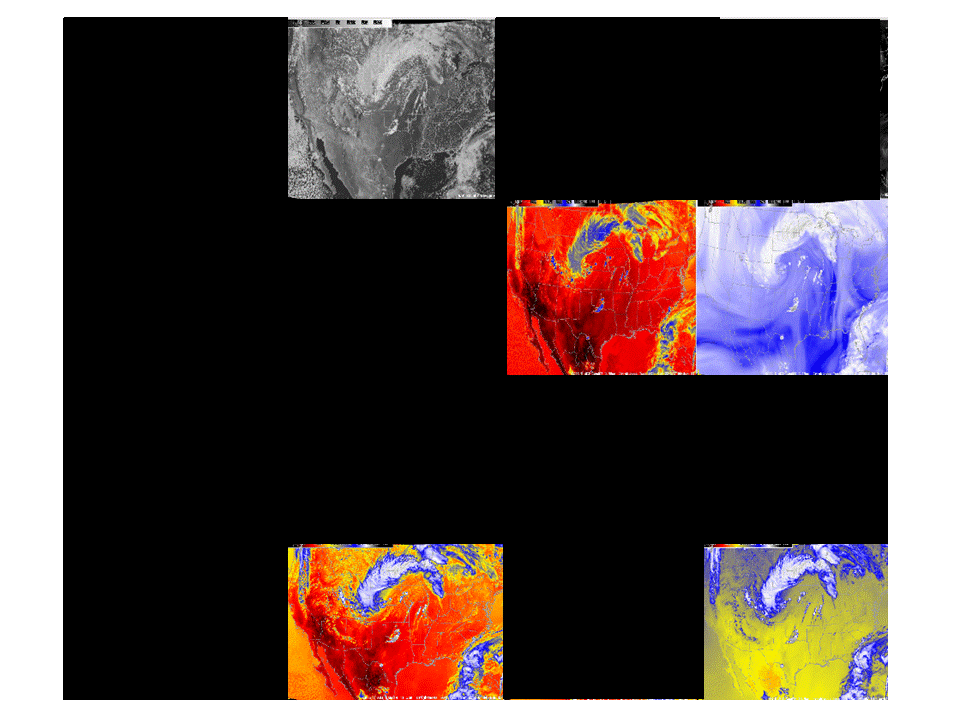 GOES-12 and GOES-R ABI
Simulation of Grand Prix Fire/Southern California
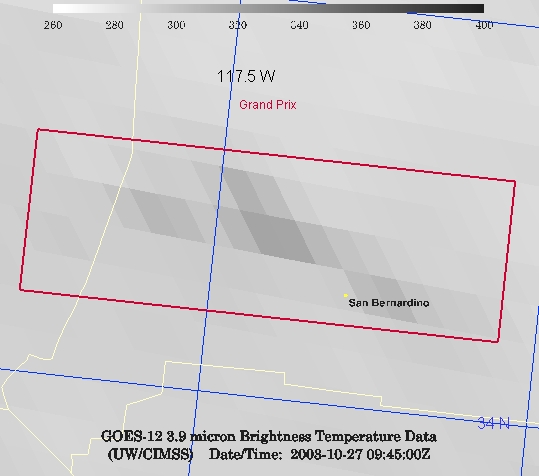 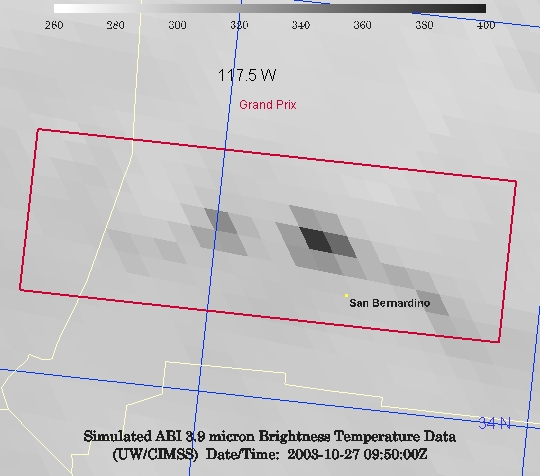 GOES-12
GOES-R ABI
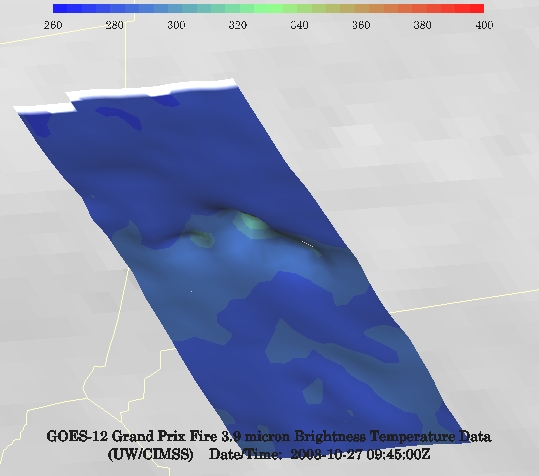 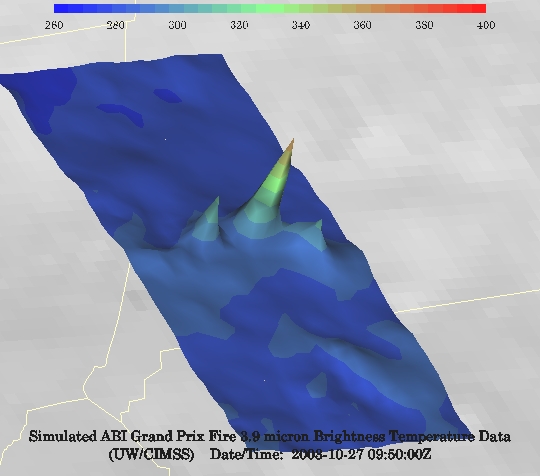 GOES-12
GOES-R ABI
J. Feltz
15
[Speaker Notes: Here are two different fires.  What we can see is a more defined peak in the higher resolution data and it is easier to pick out individual hotspots.  In addition, the higher saturation tempearture of the ABI allows us to see that the fire is around 370K.]
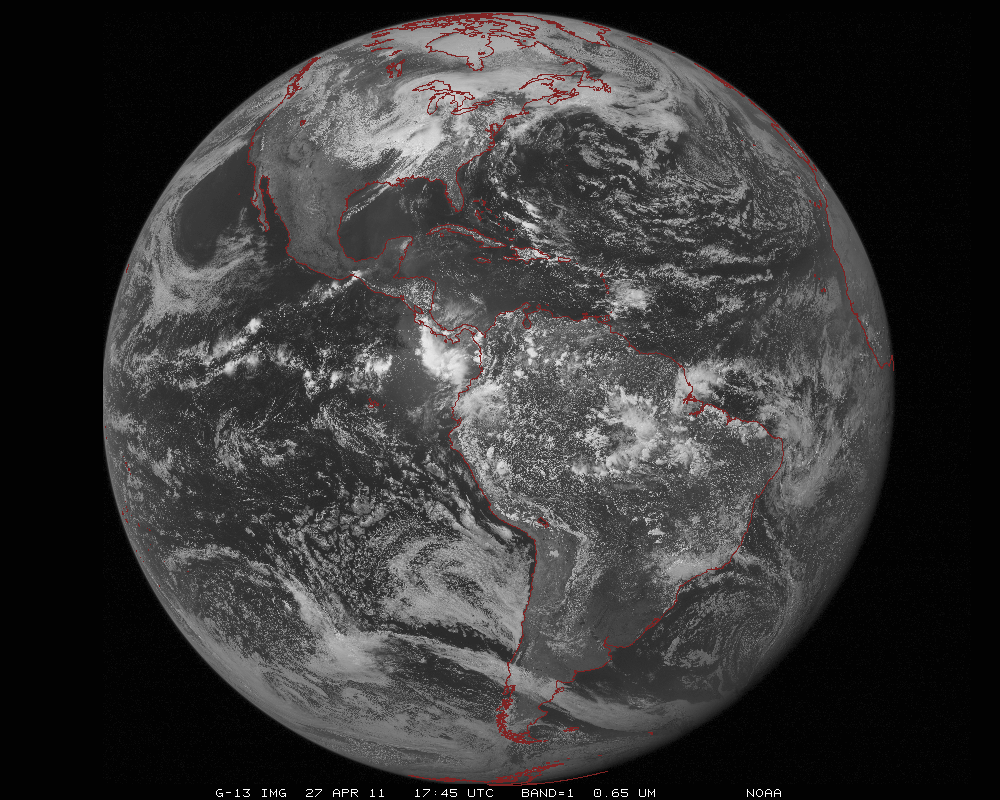 ABI scans about 5 times faster
than the current GOES imager
Anticipated scan mode for the ABI:
- Full disk images every 15 minutes + 5 min CONUS images + mesoscale.
16
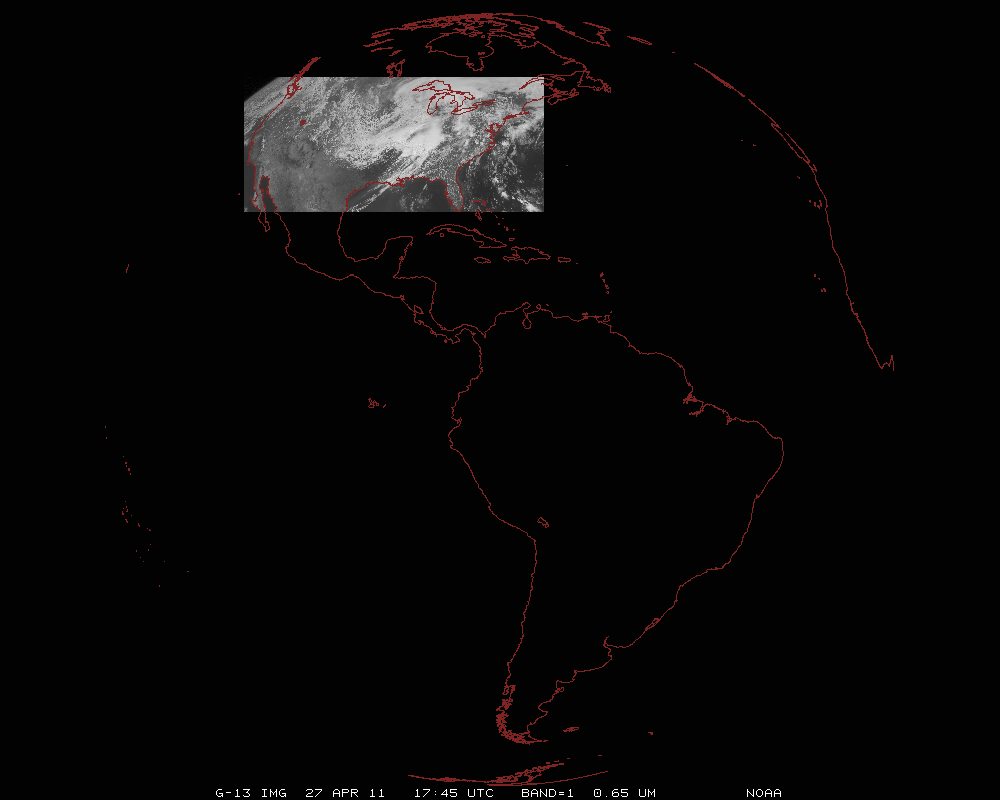 ABI can offer Continental US images every 5 minutes for routine monitoring of a wide range of events (storms, dust, clouds, fires, winds, etc).
This is every 15 or 30 minutes with the current GOES in routine mode.
17
[Speaker Notes: Approx. size of CONUS]
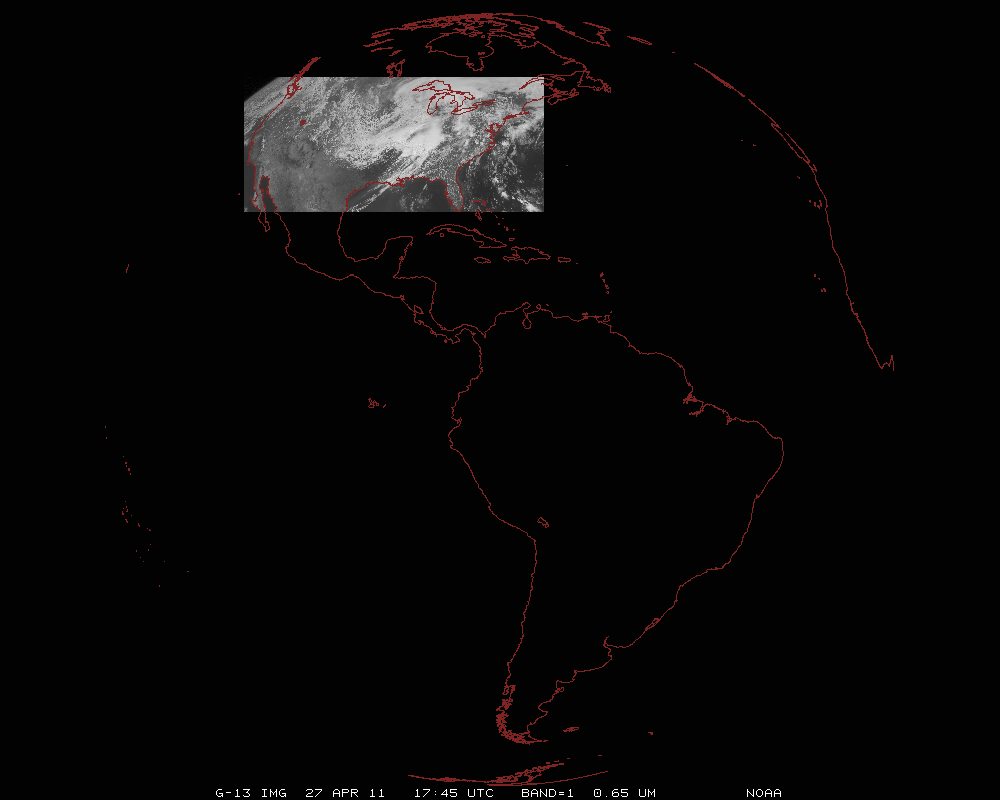 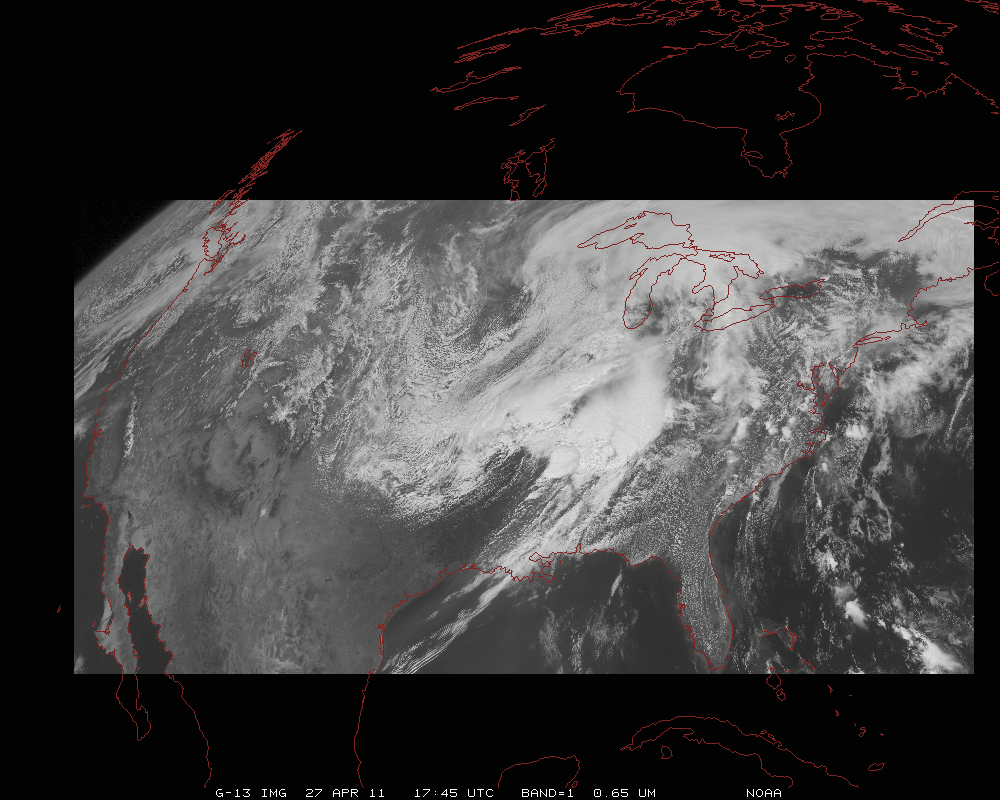 18
[Speaker Notes: Approx. size of CONUS]
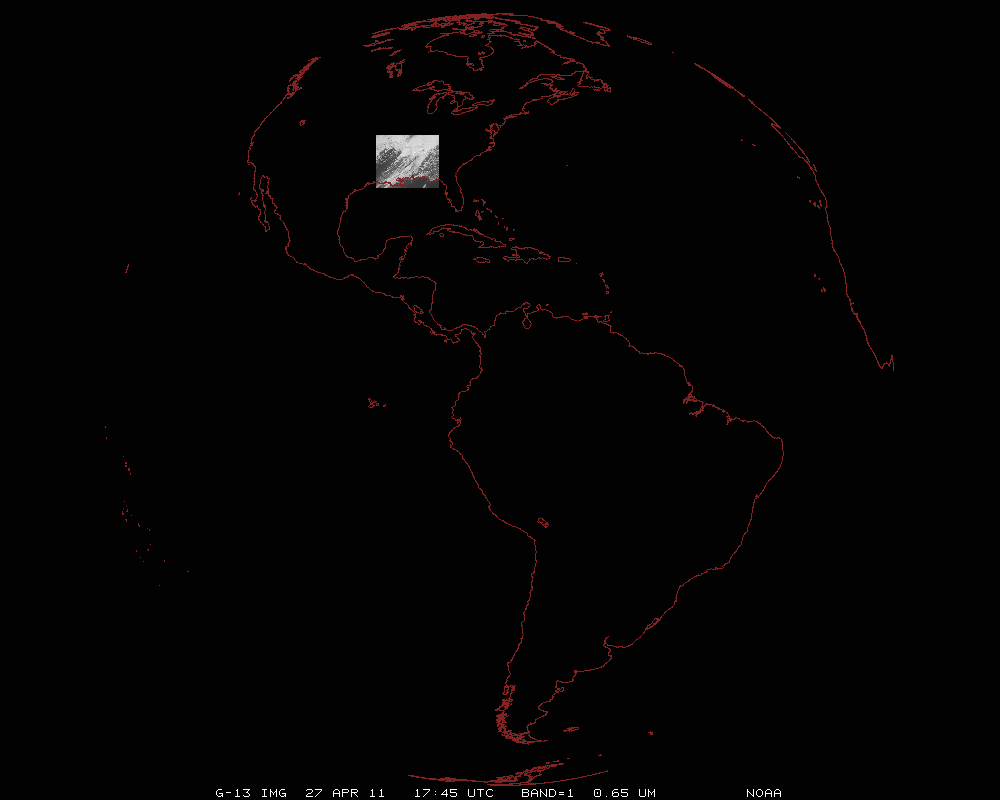 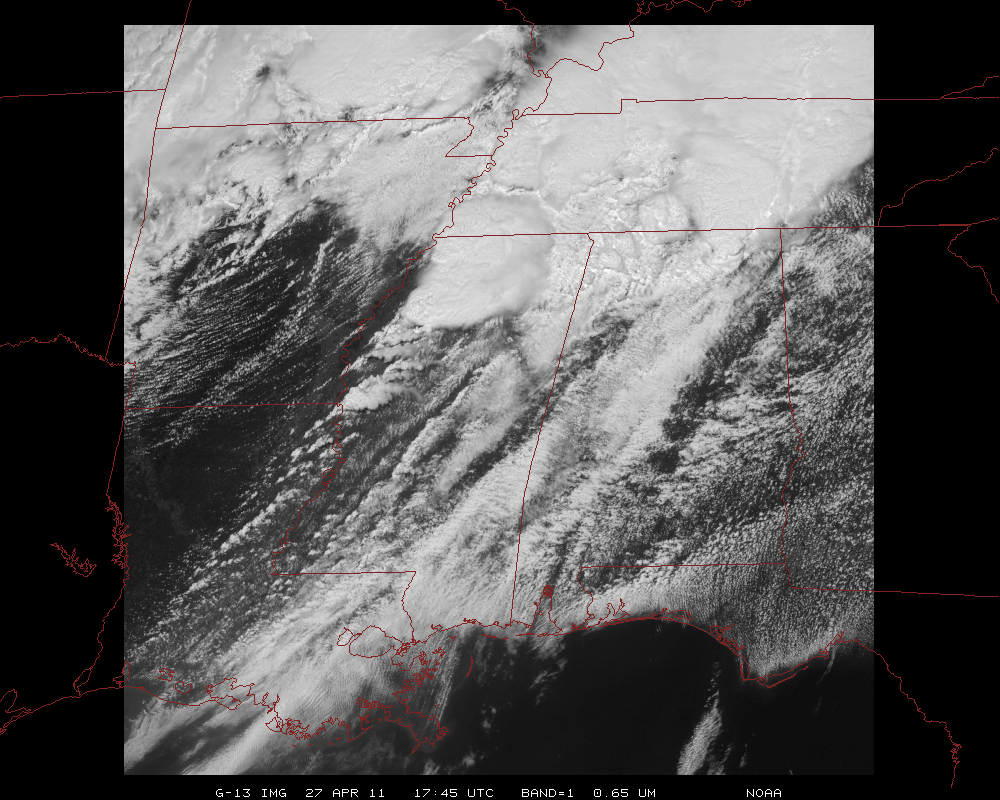 Mesoscale images every 30 seconds for rapidly changing phenomena
(thunderstorms, hurricanes, fires, etc). Or two regions every 60 seconds.
19
[Speaker Notes: Approx. size of meso-scale showing “Franklin”.]
GOES-14: Special Rapid Scanning offers glimpse of the ABI
SRSOR (Super Rapid Scan Operations for GOES-R) from GOES-14 imager while it was out of storage. 
Daily scanning between mid-August and September 24th
Posted many animations
http://cimss.ssec.wisc.edu/goes/srsor/GOES-14_SRSOR.html
Many phenomena were observed: convection, hurricanes, fires, smoke, etc., 
Data to many groups HPC, OPC, AWC, SPC, etc.
All data archived
Animation from GOES-14 Imager water at 1-min time resolution.
GOES-14 provided very unique information and offers a glimpse into the possibilities that will be provided by the ABI on GOES-R.
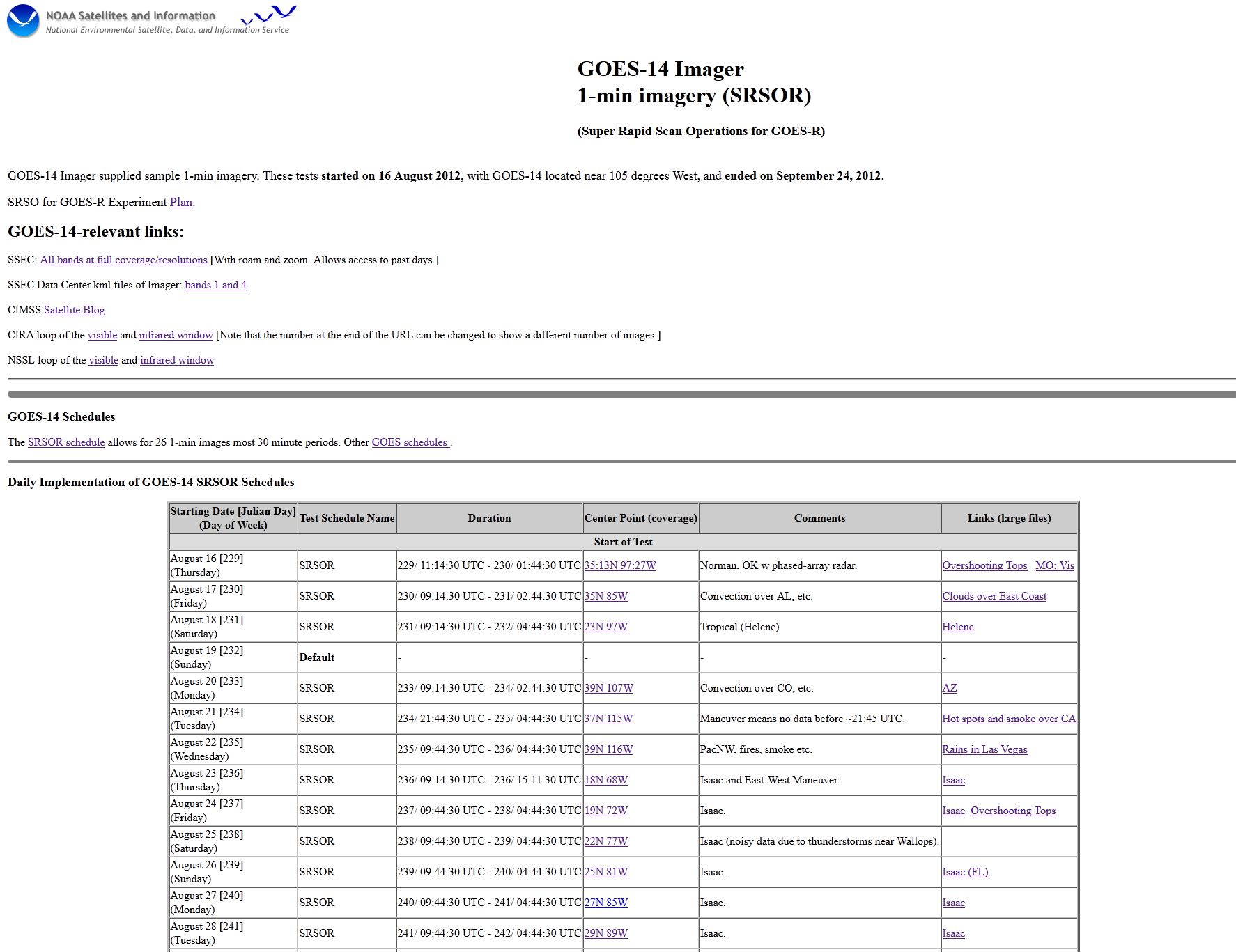 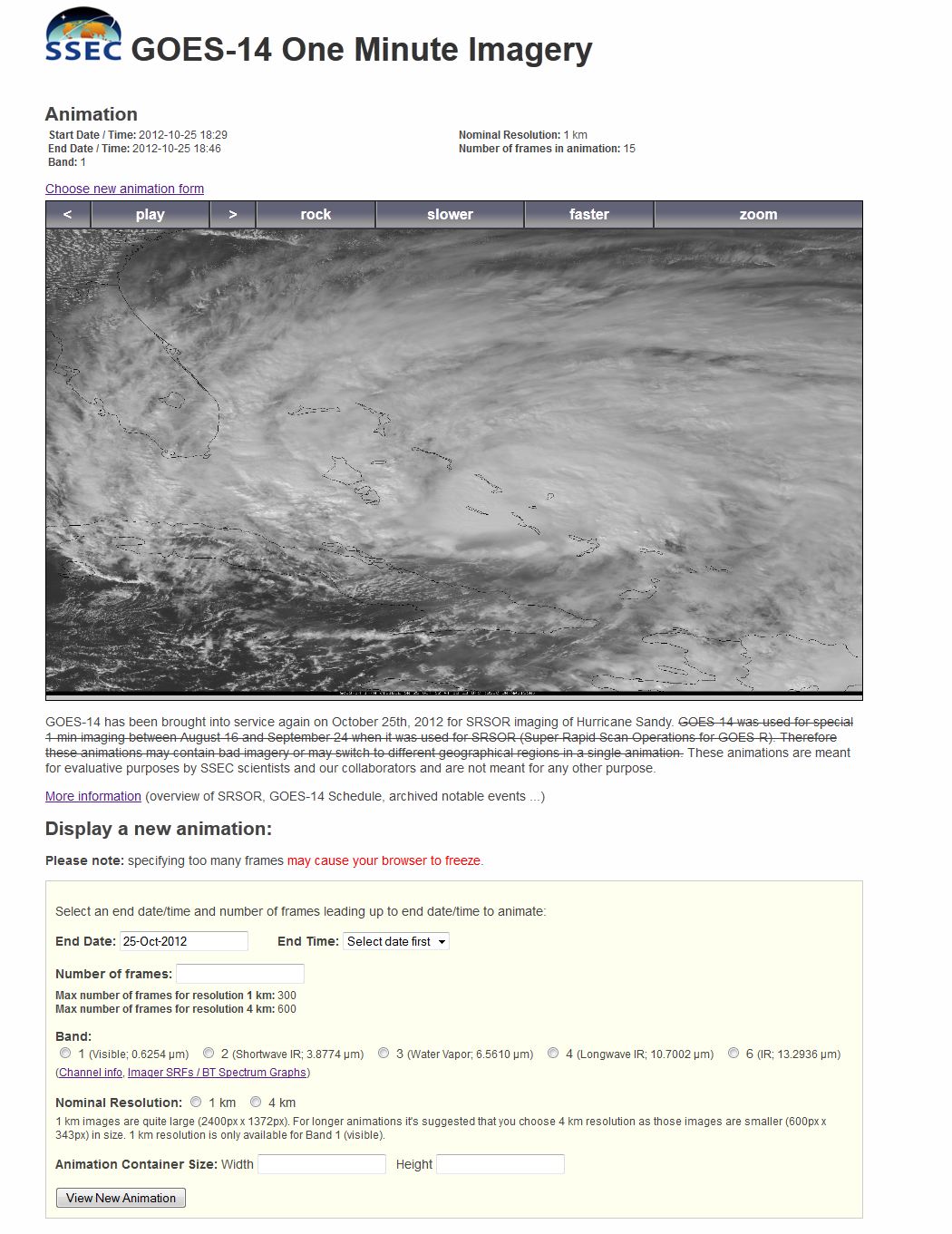 http://www.ssec.wisc.edu/data/1min/
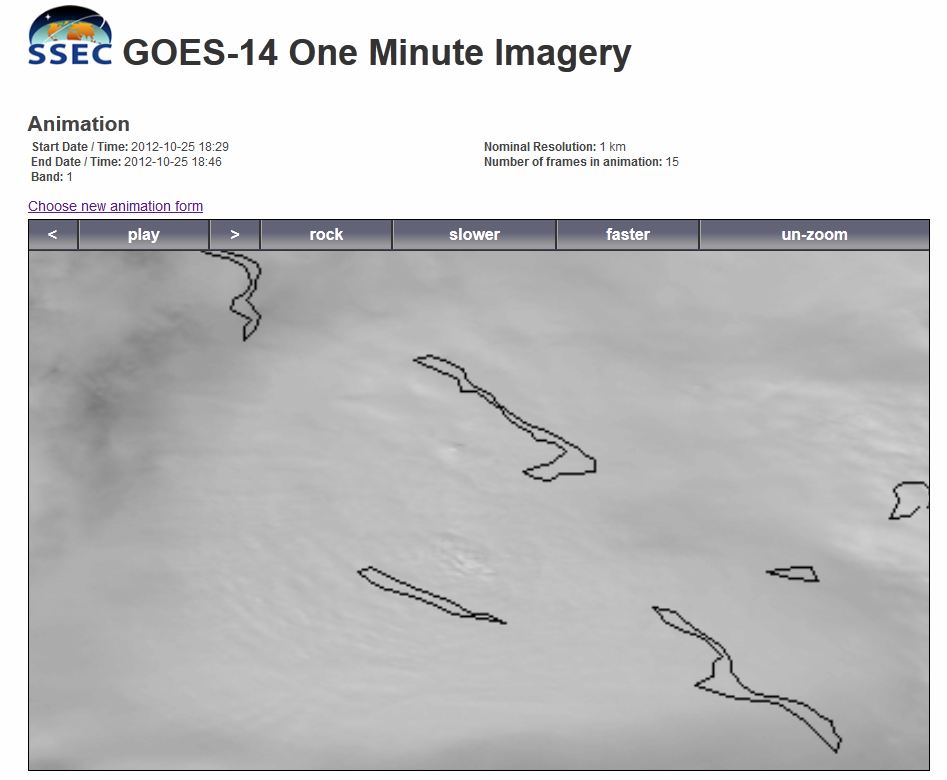 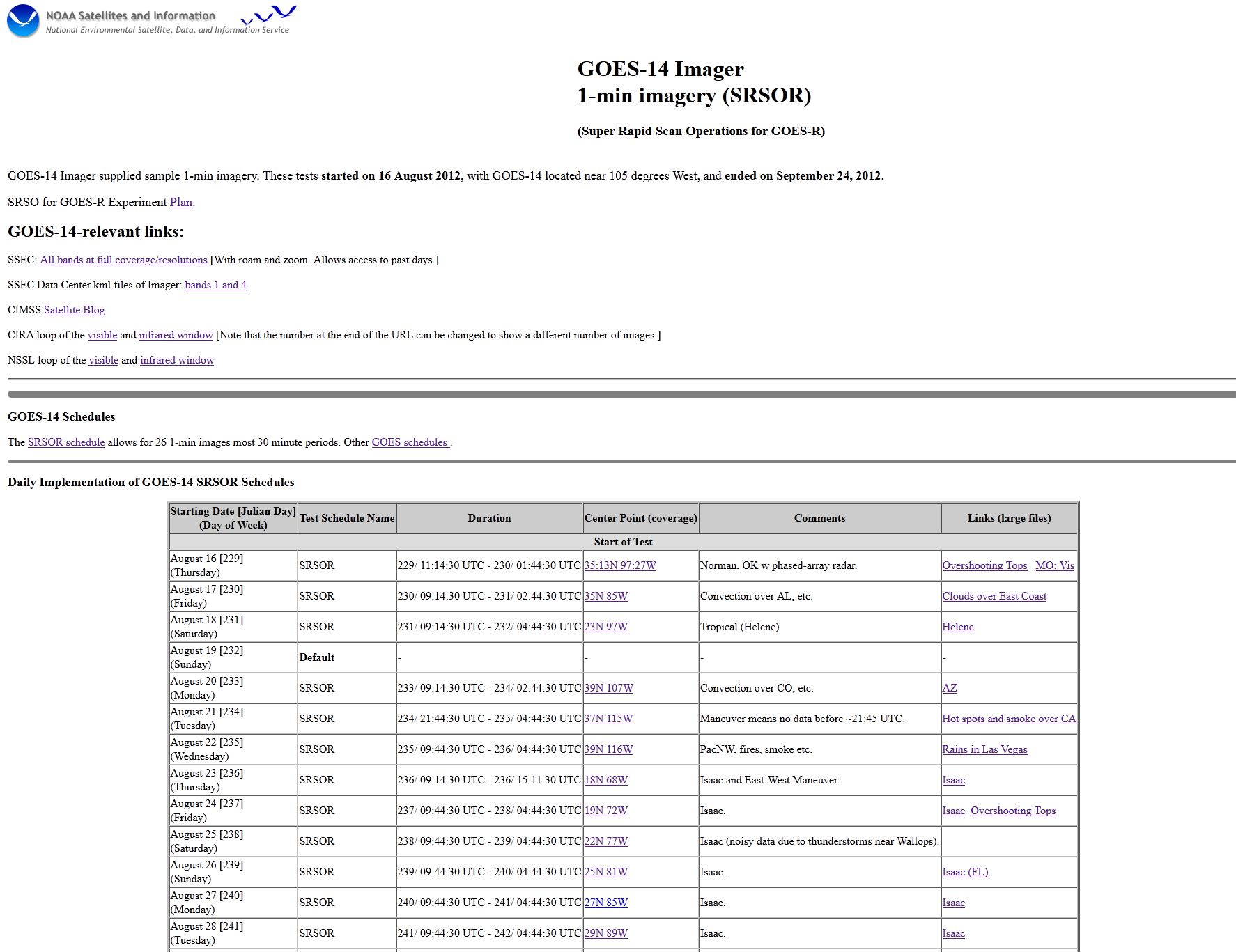 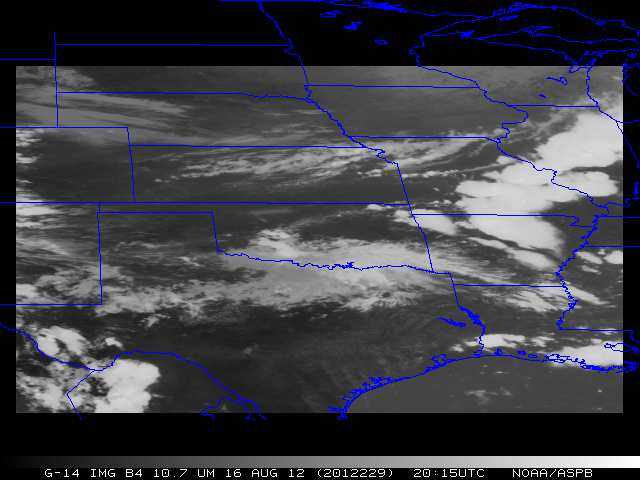 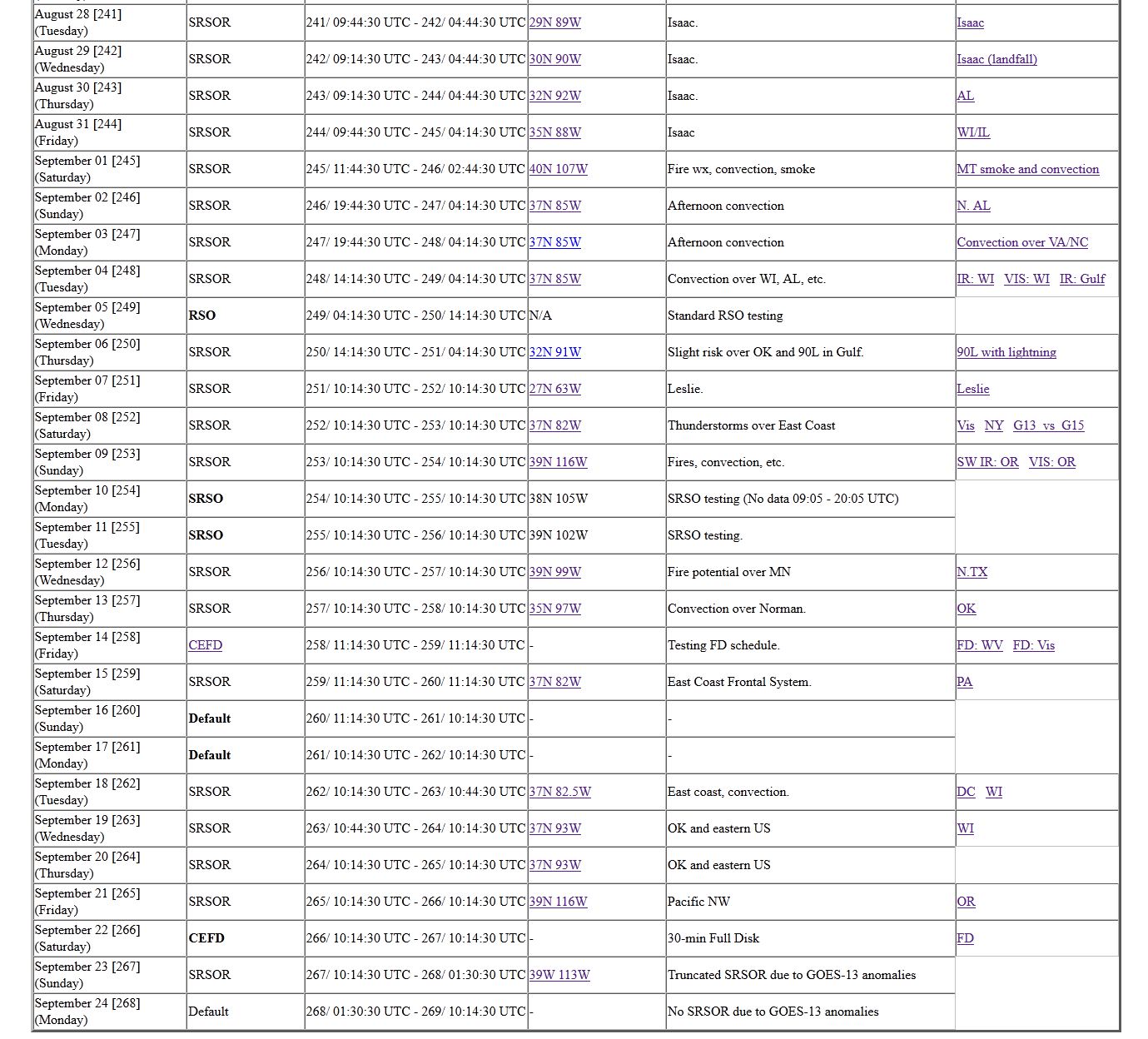 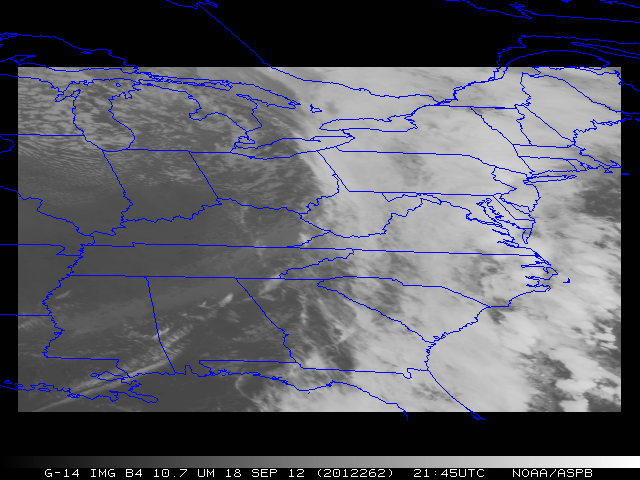 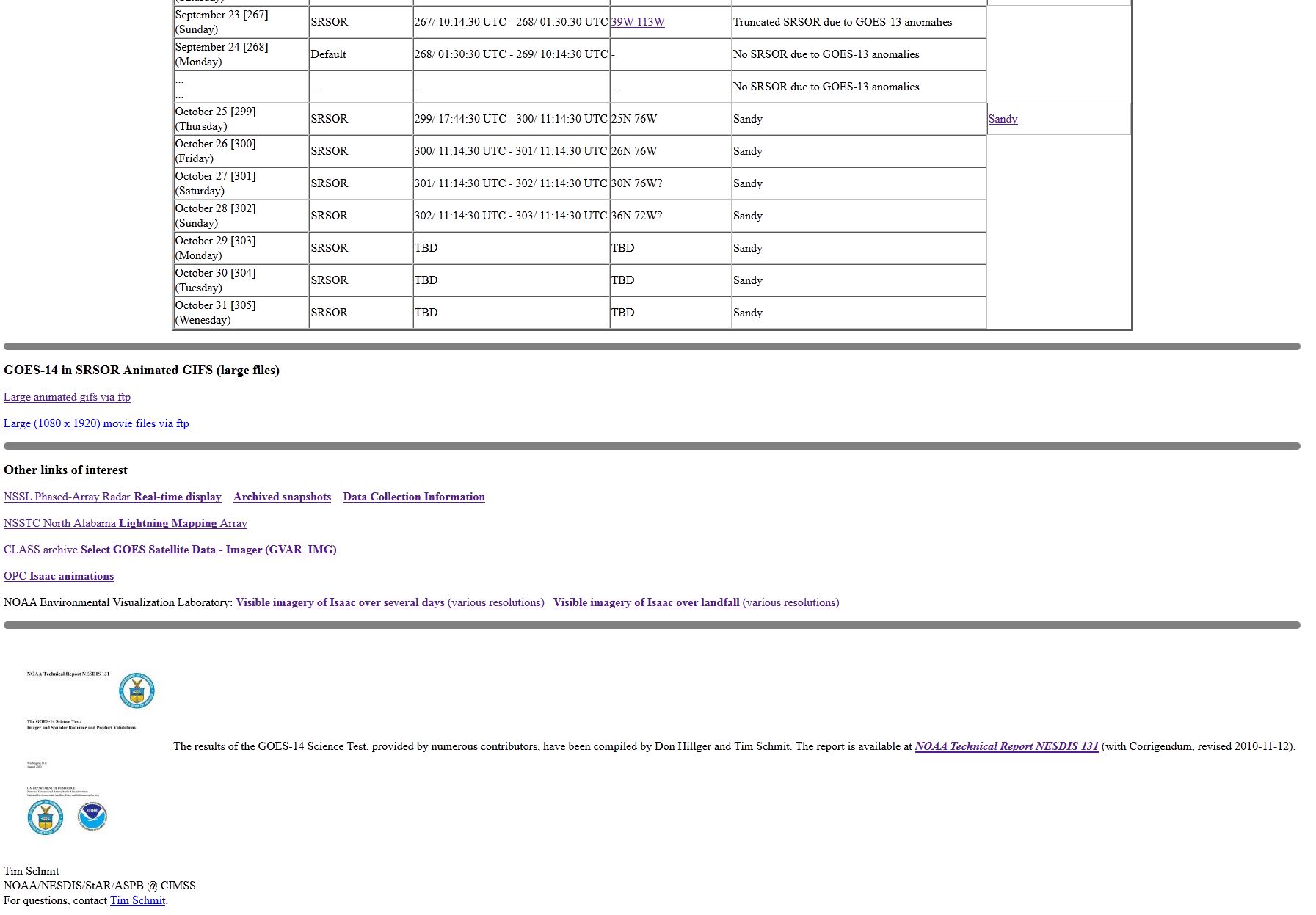 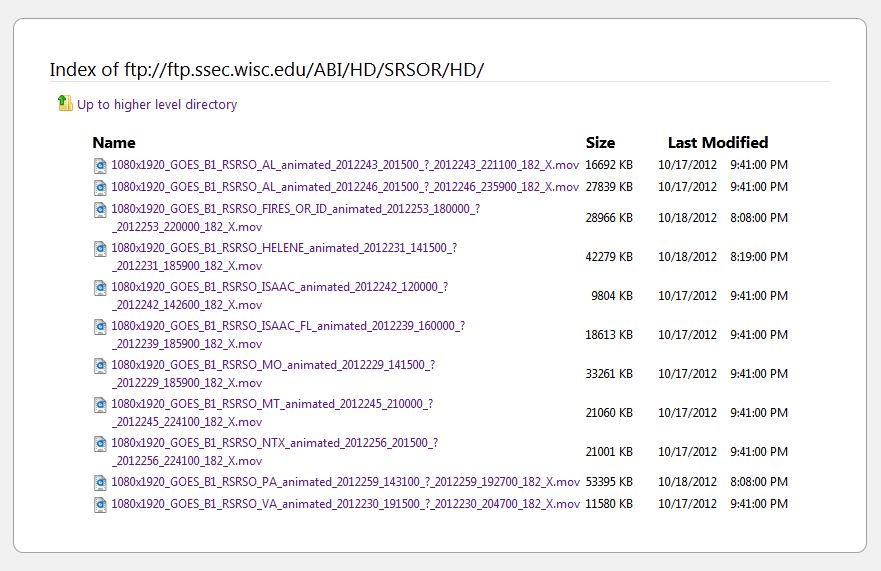 1-min imagery
Operational (GOES-13)
1-min mode (SRSOR from GOES-14)
25
SRSOR
26
SRSOR
27
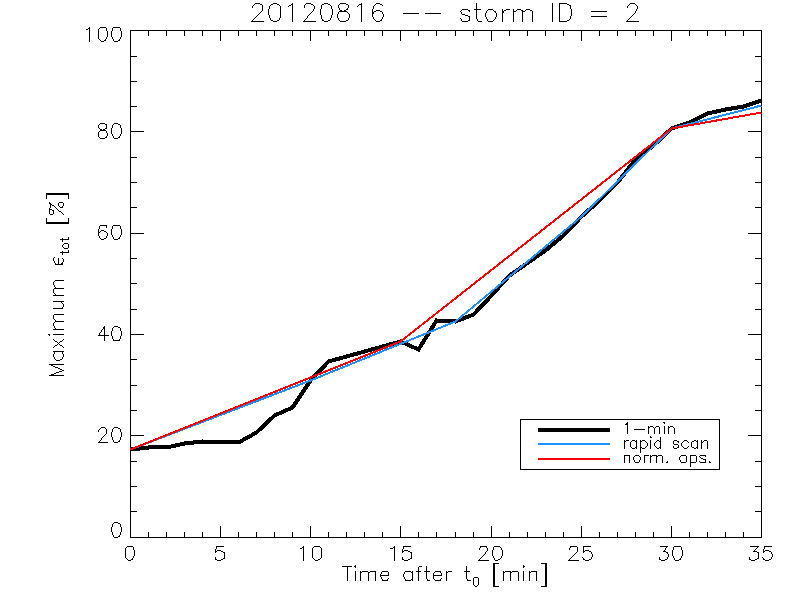 Rate of temporal cooling in the longwave infrared band
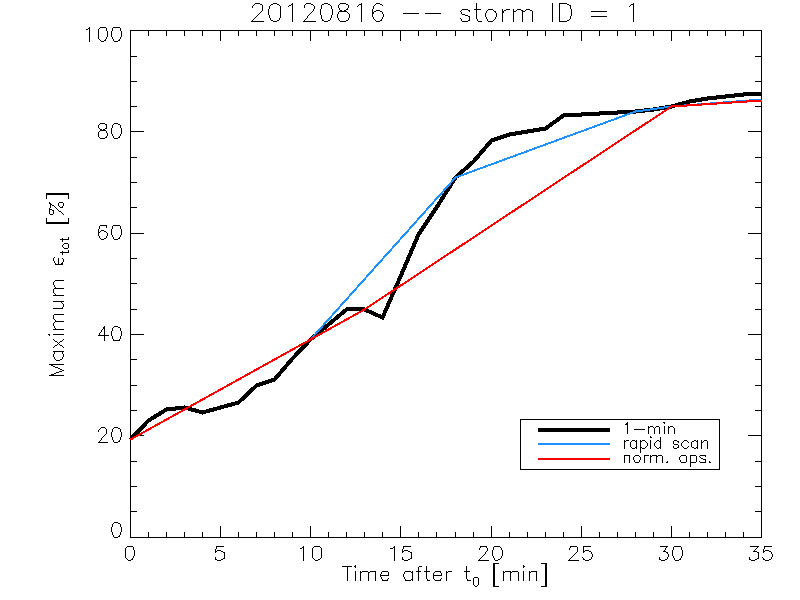 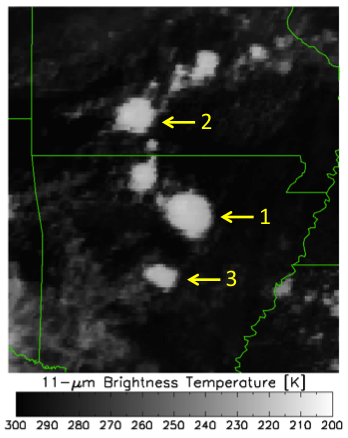 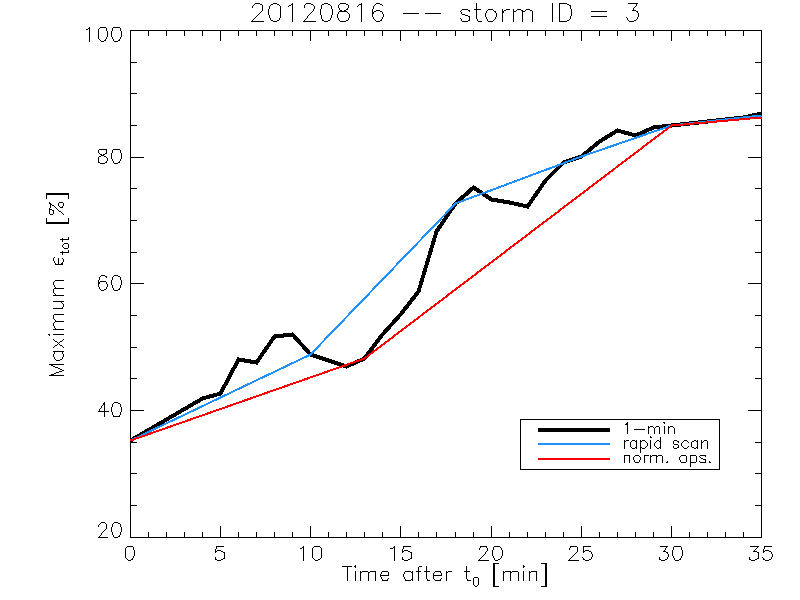 28
Cintineo et al., 2013 (CIMSS)
4 micrometer
29
Outline
ABI (Advanced Baseline Imager)
Spectral
Spatial
Temporal


Summary
More information
Questions
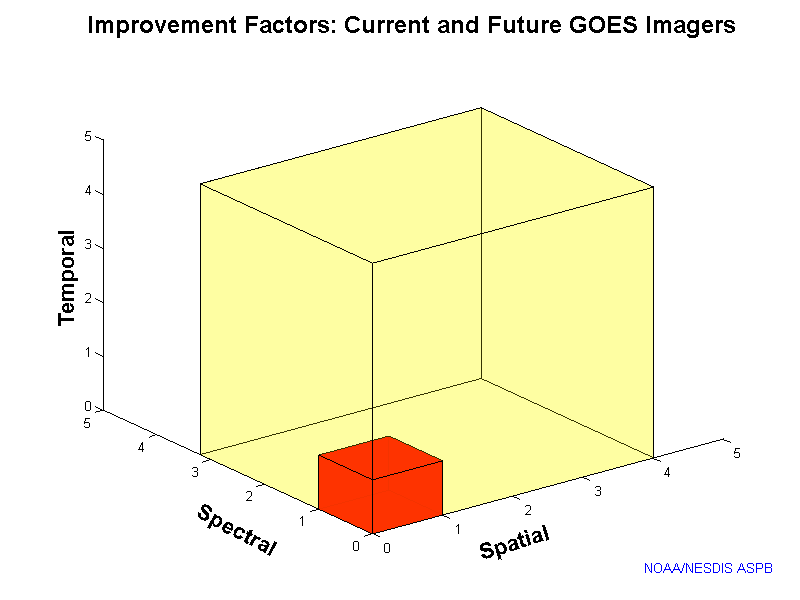 30
Approximate spectral and spatial resolutions of US GOES Imagers
Visible
Box size represents pixel size
Near-IR
8
4
2
“MSI mode”
Infrared
[Speaker Notes: 0.40 inches = 4km; 0.80 inches = 8km
MSI is Multi-Spectral Imaging Mode (dashed boxes)
This does not show other improvements: SNR, MTF, bit-depth, navigation, coverage rates, etc.]
Summary
1. The GOES-R ABI provides mission continuity

2. Two times the image navigation quality

3. Three times the number of imaging bands

4. Four times the spatial resolutions

5. Five times the coverage rate
	- Special GOES-14 1-min data pathfinder
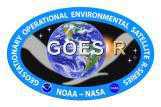 32
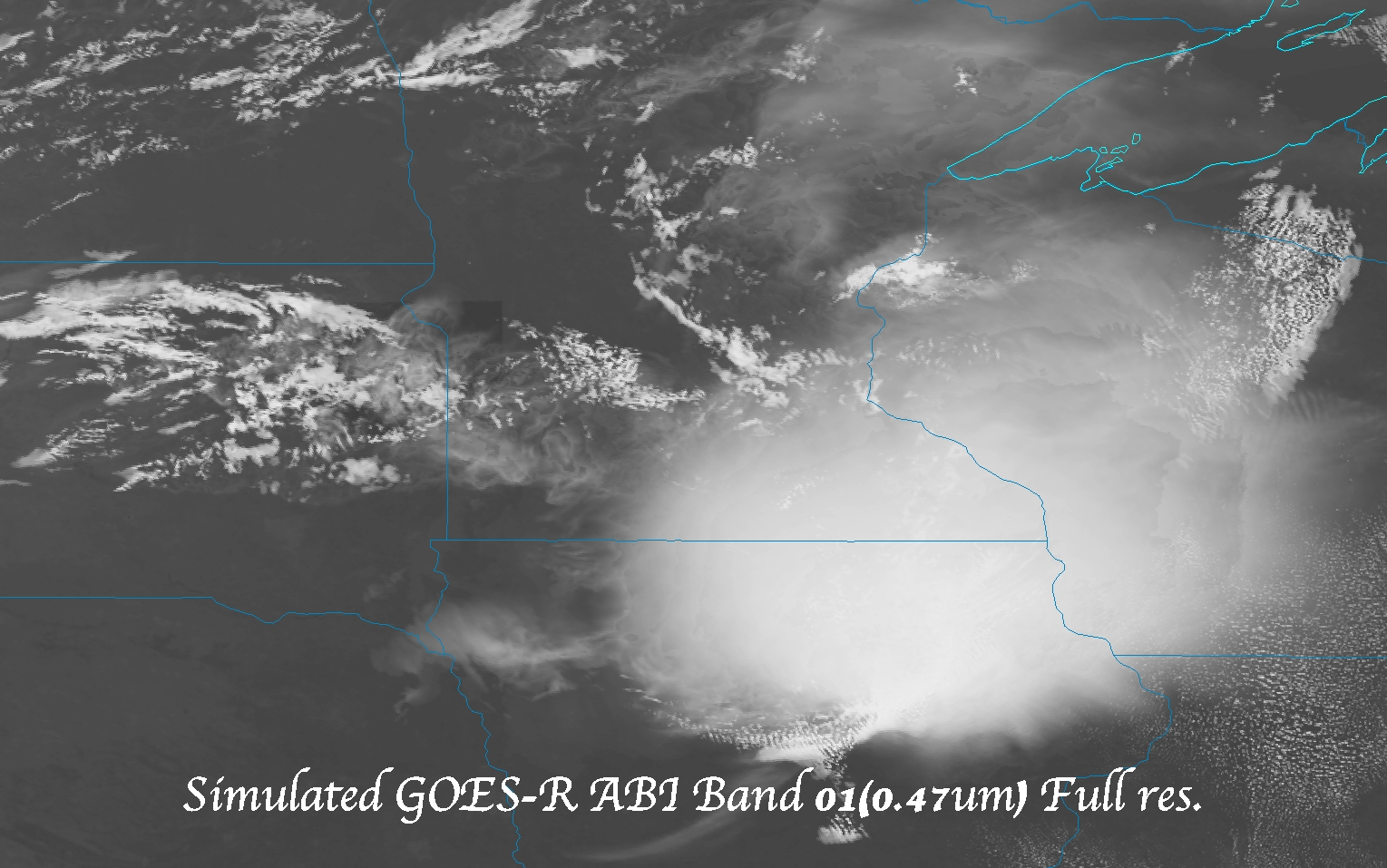 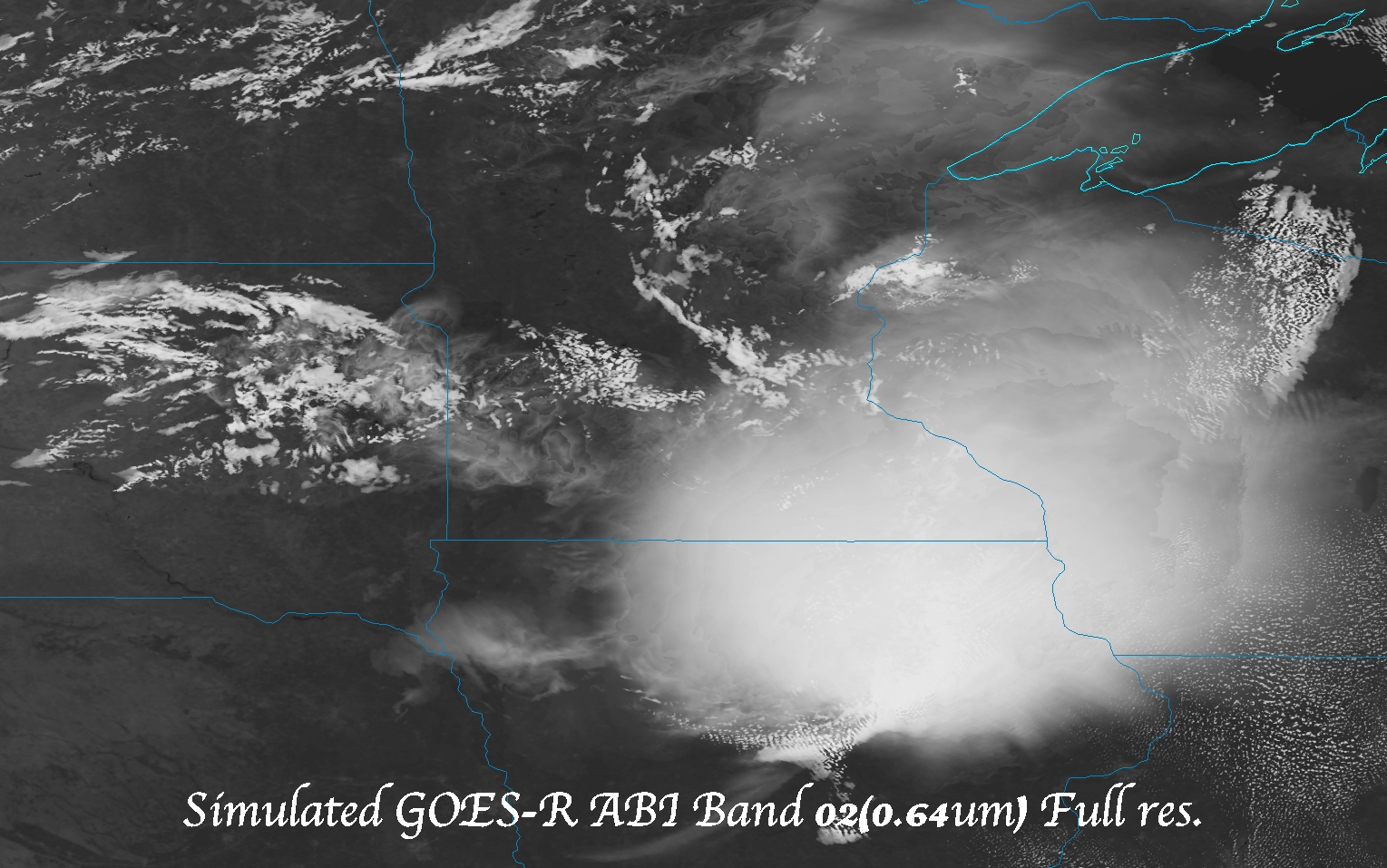 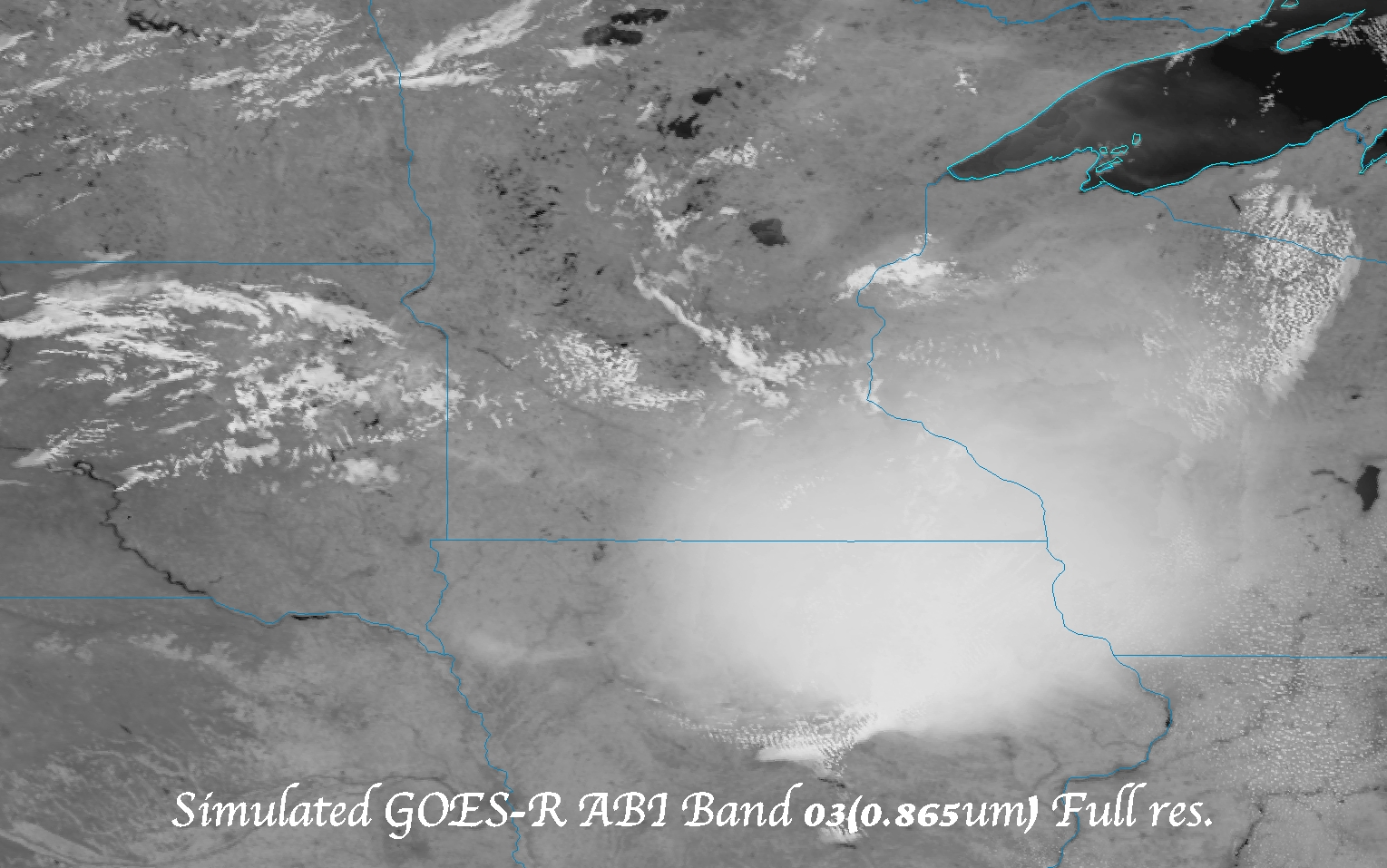 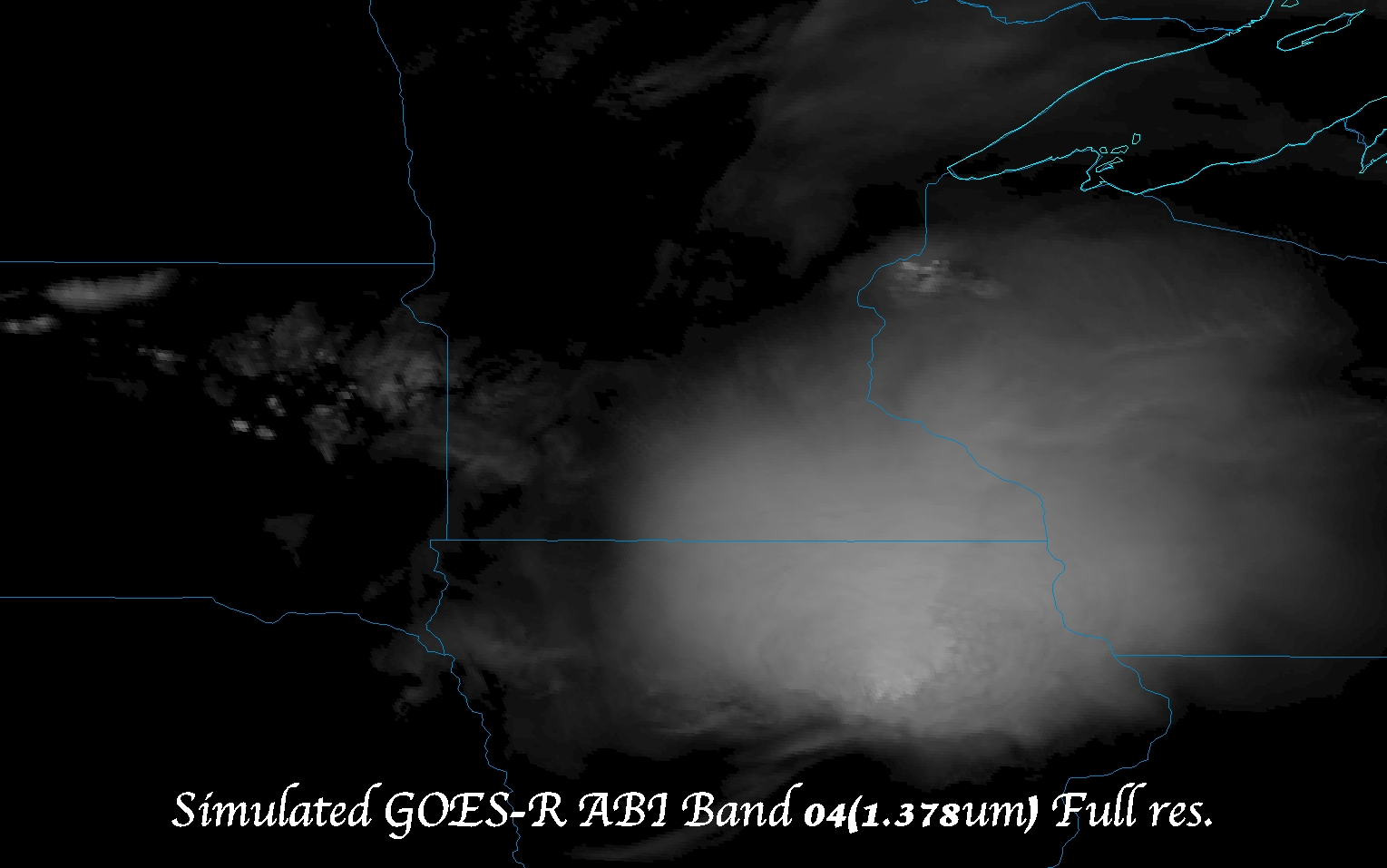 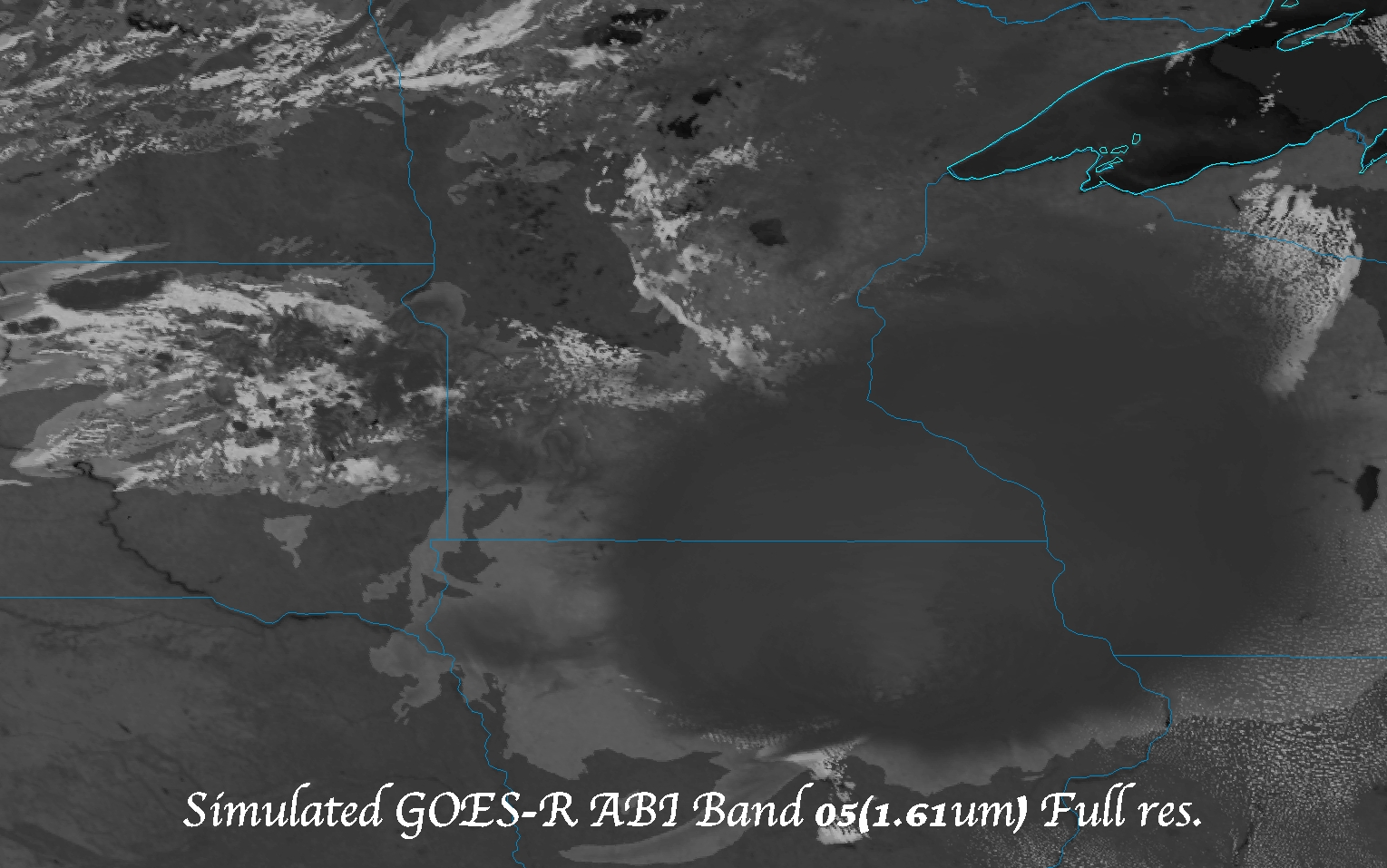 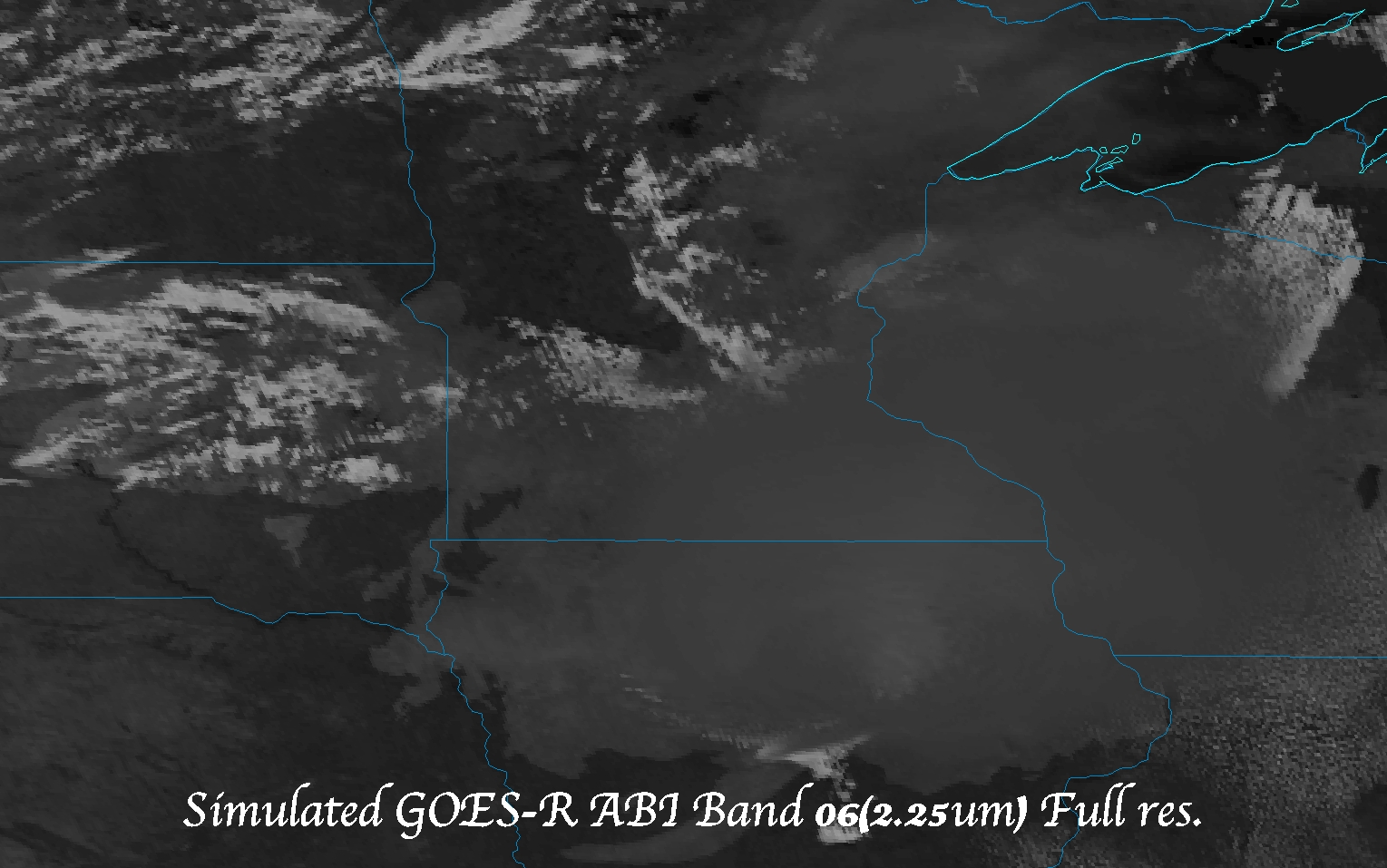 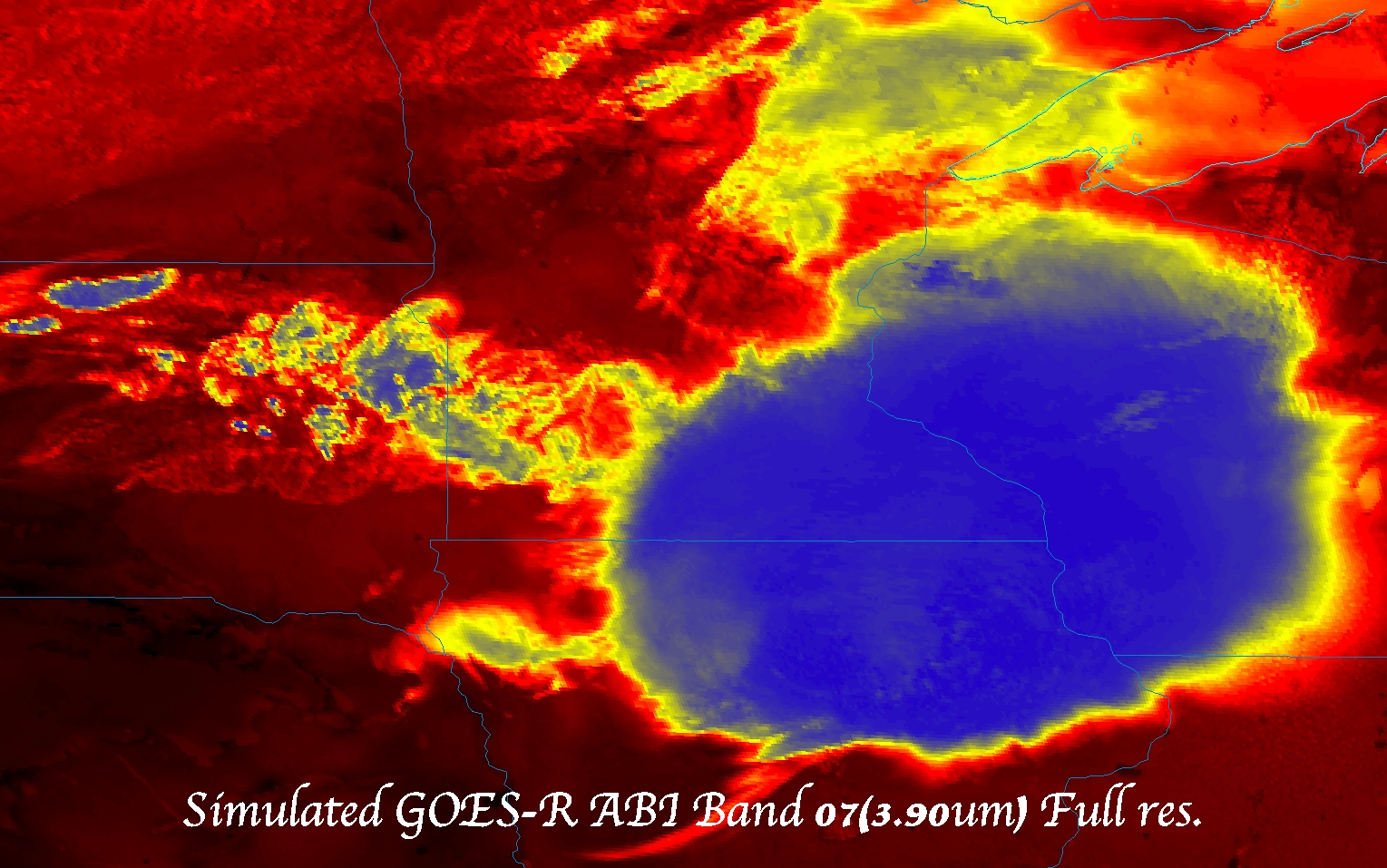 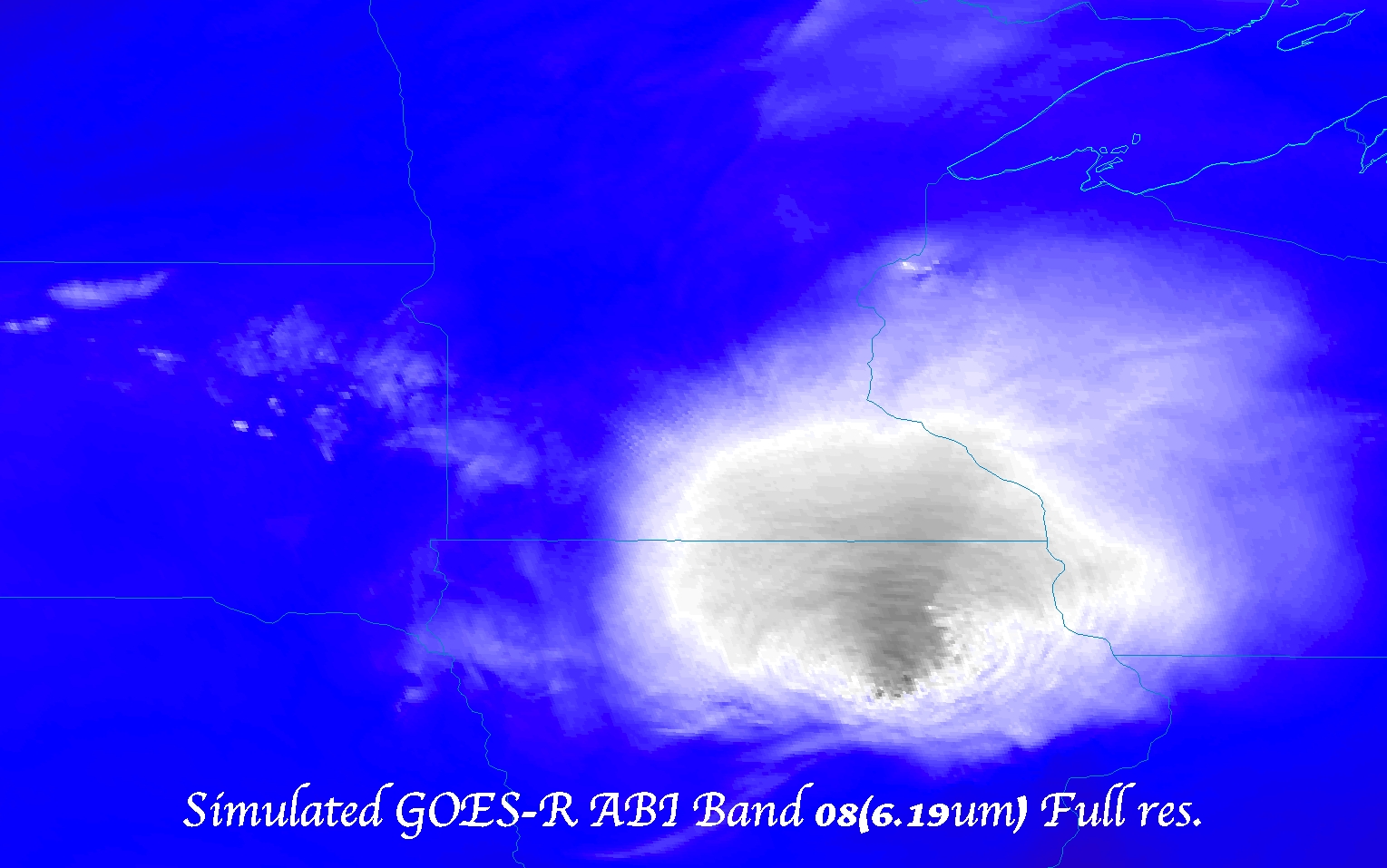 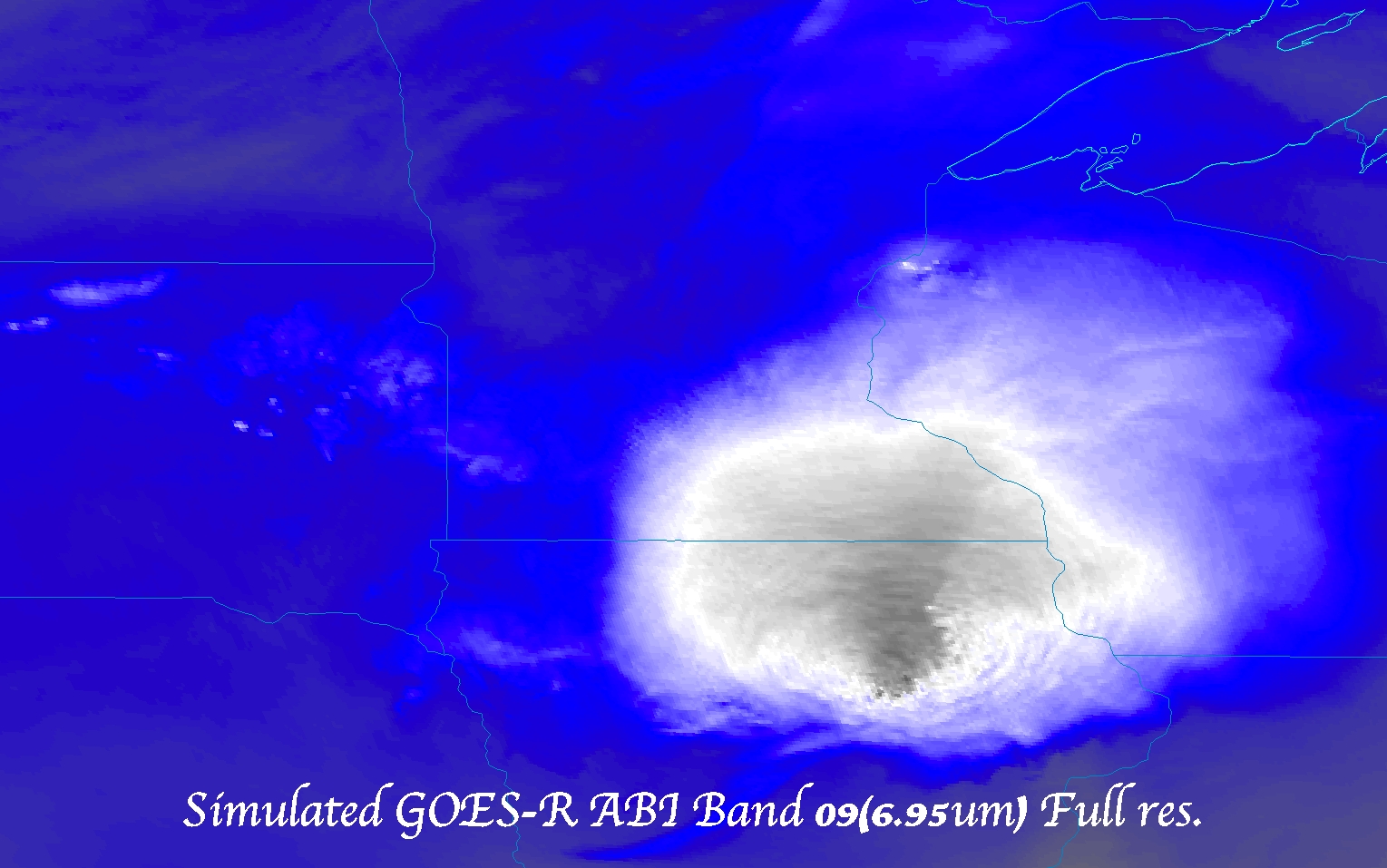 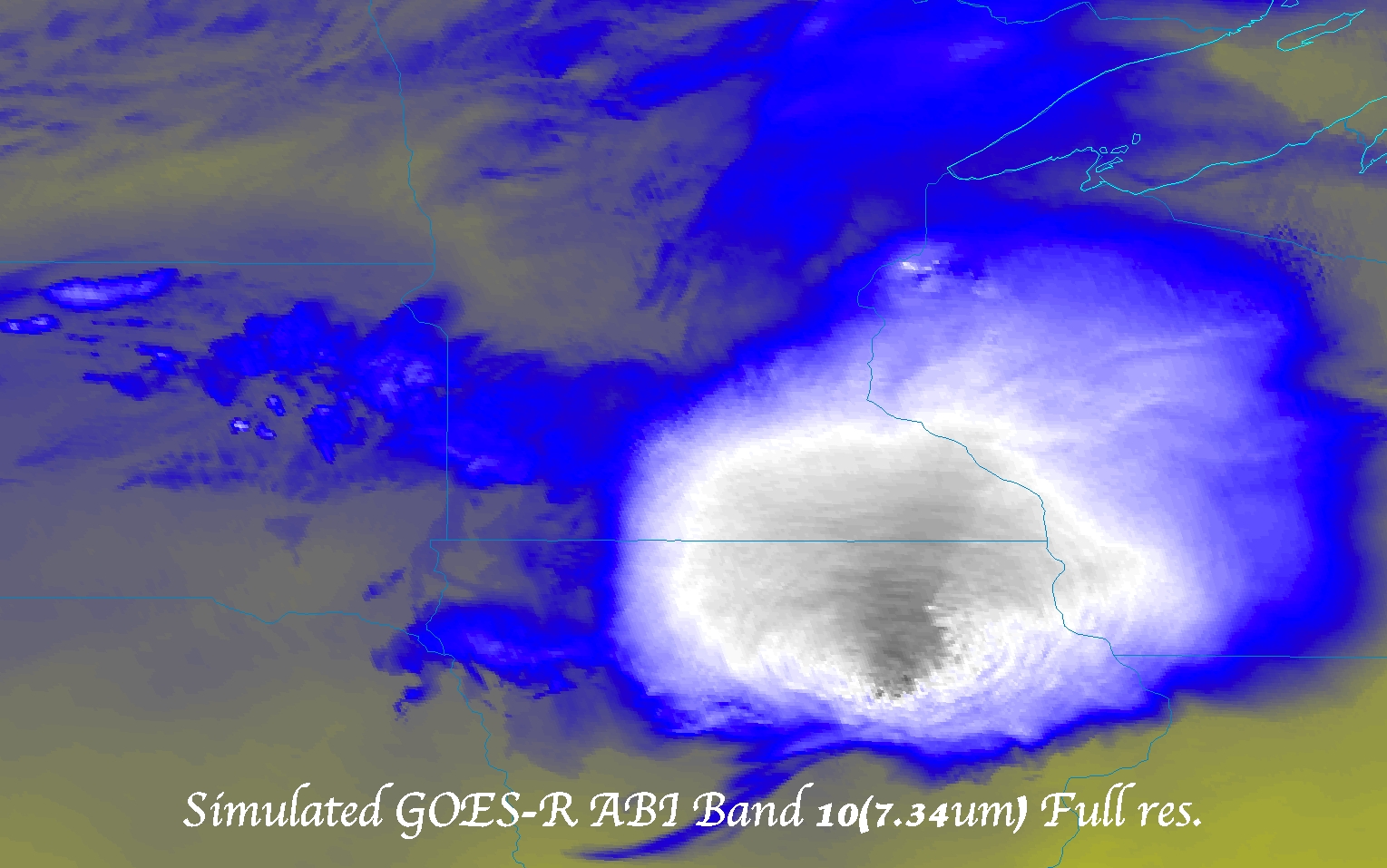 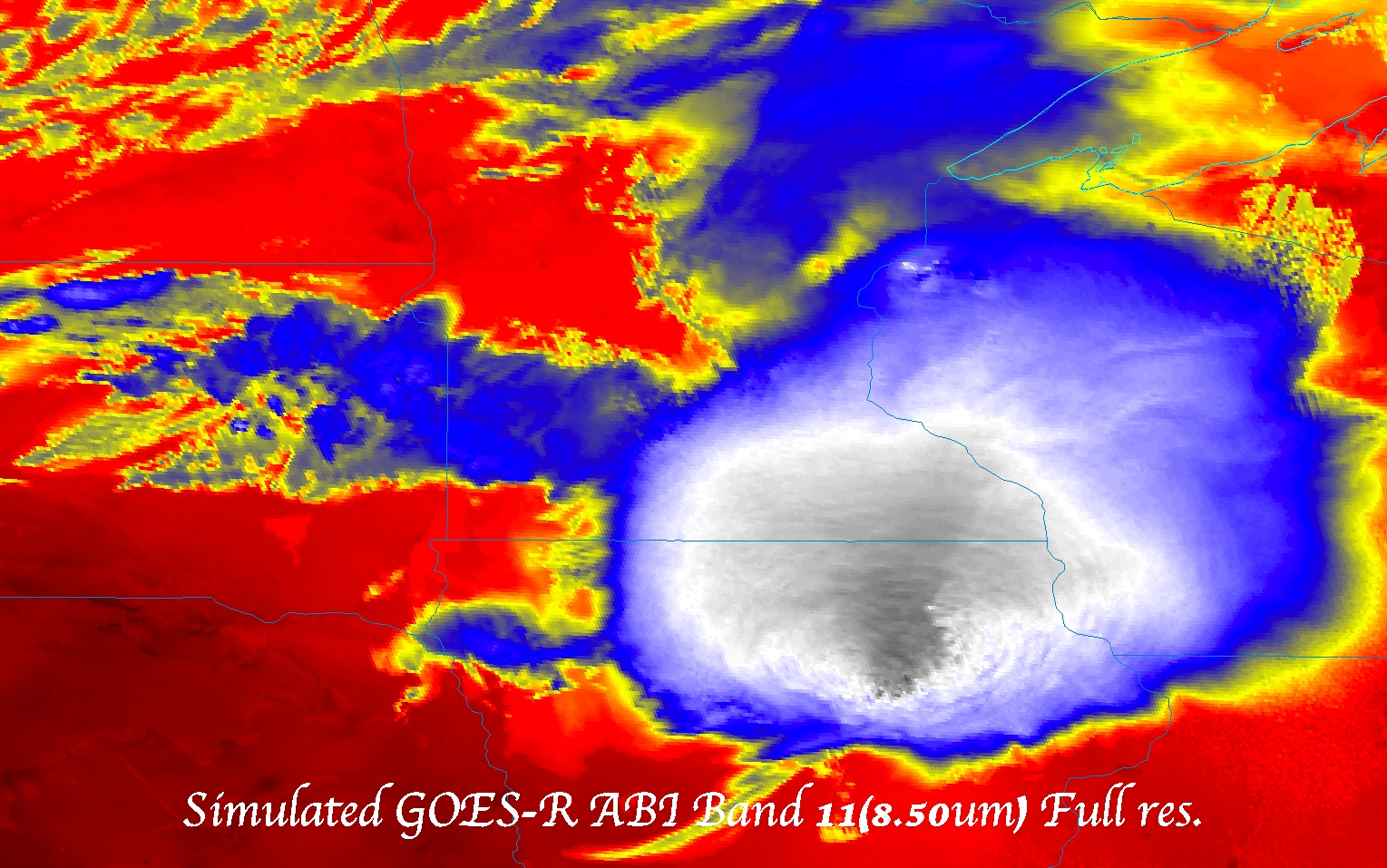 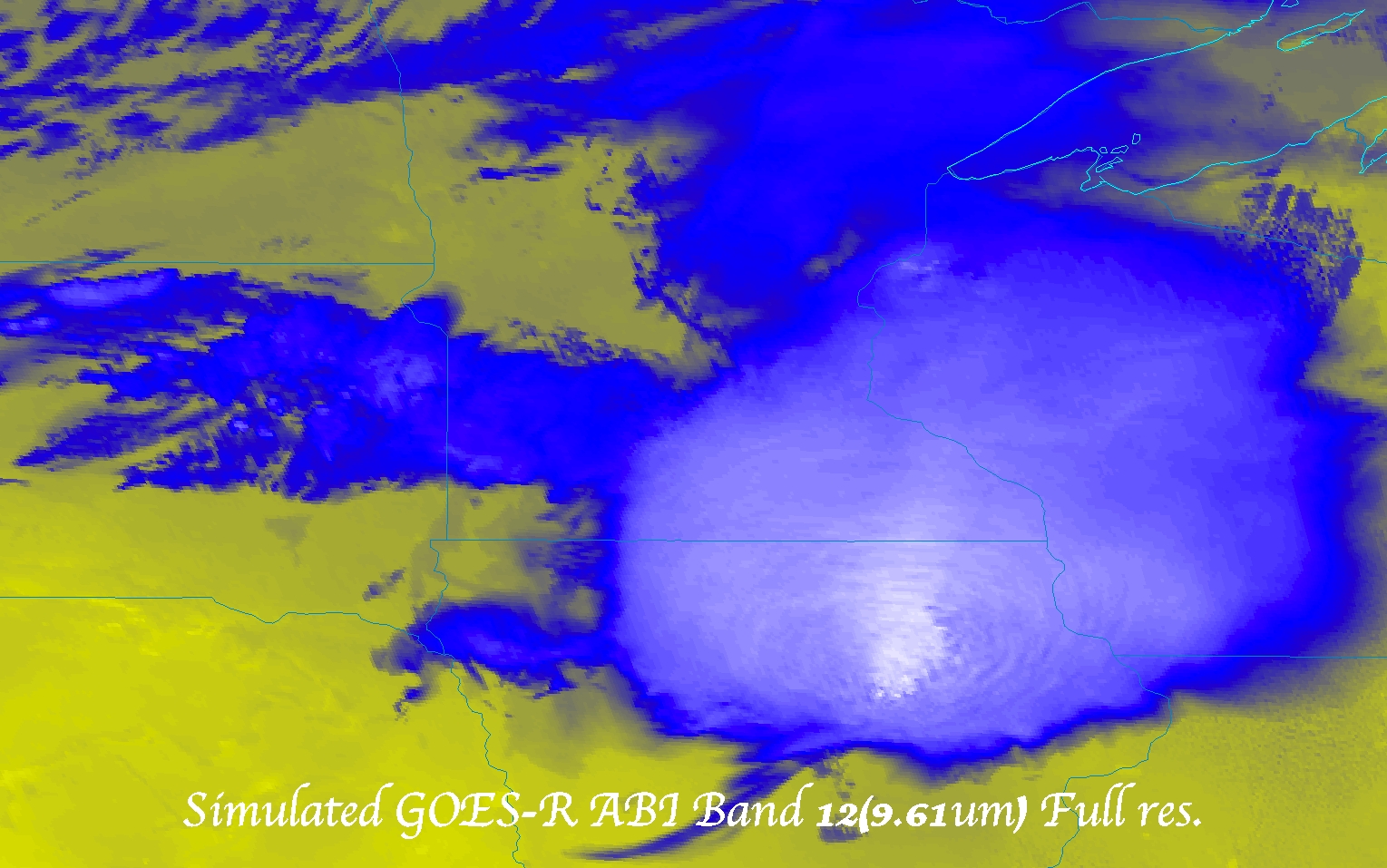 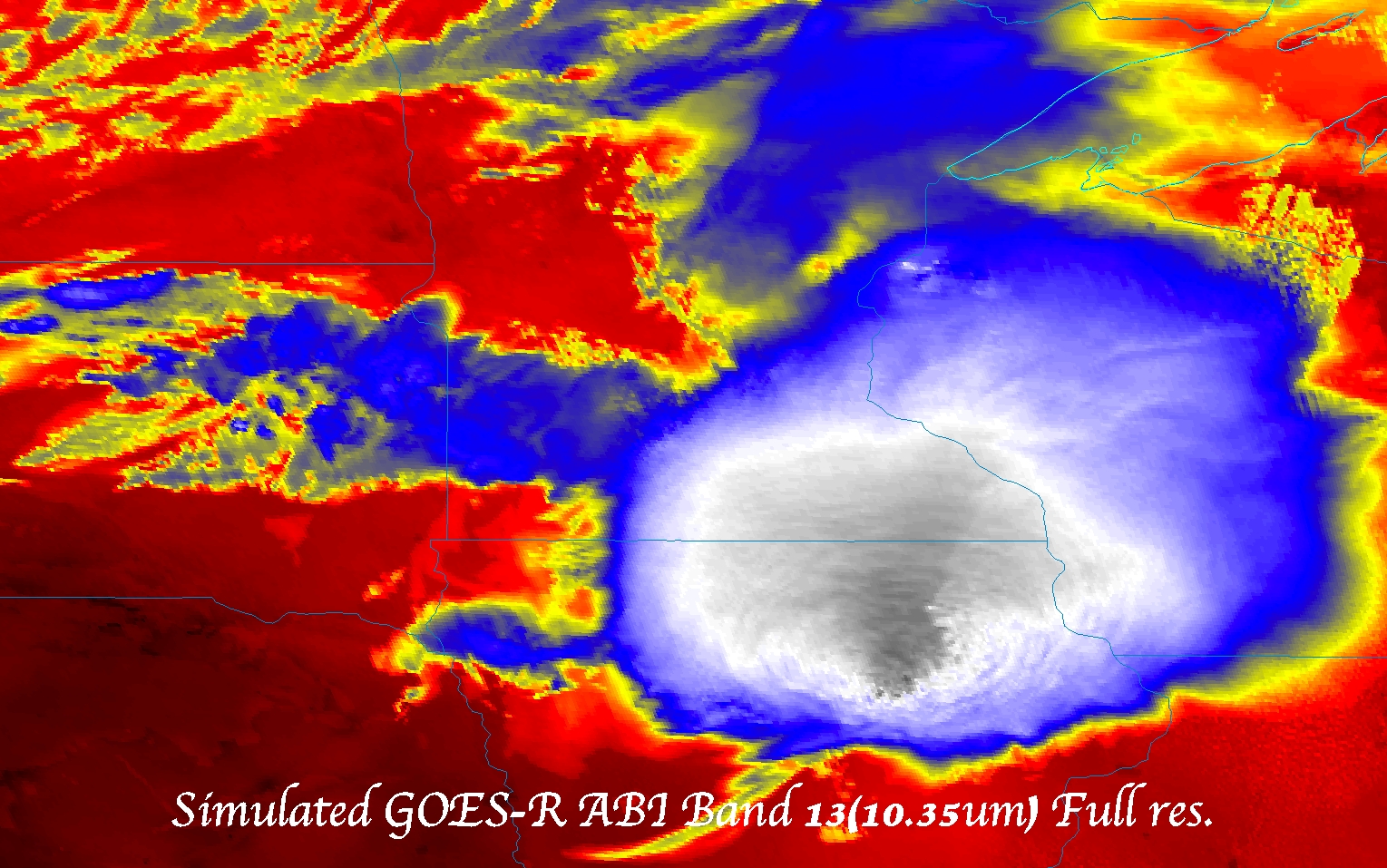 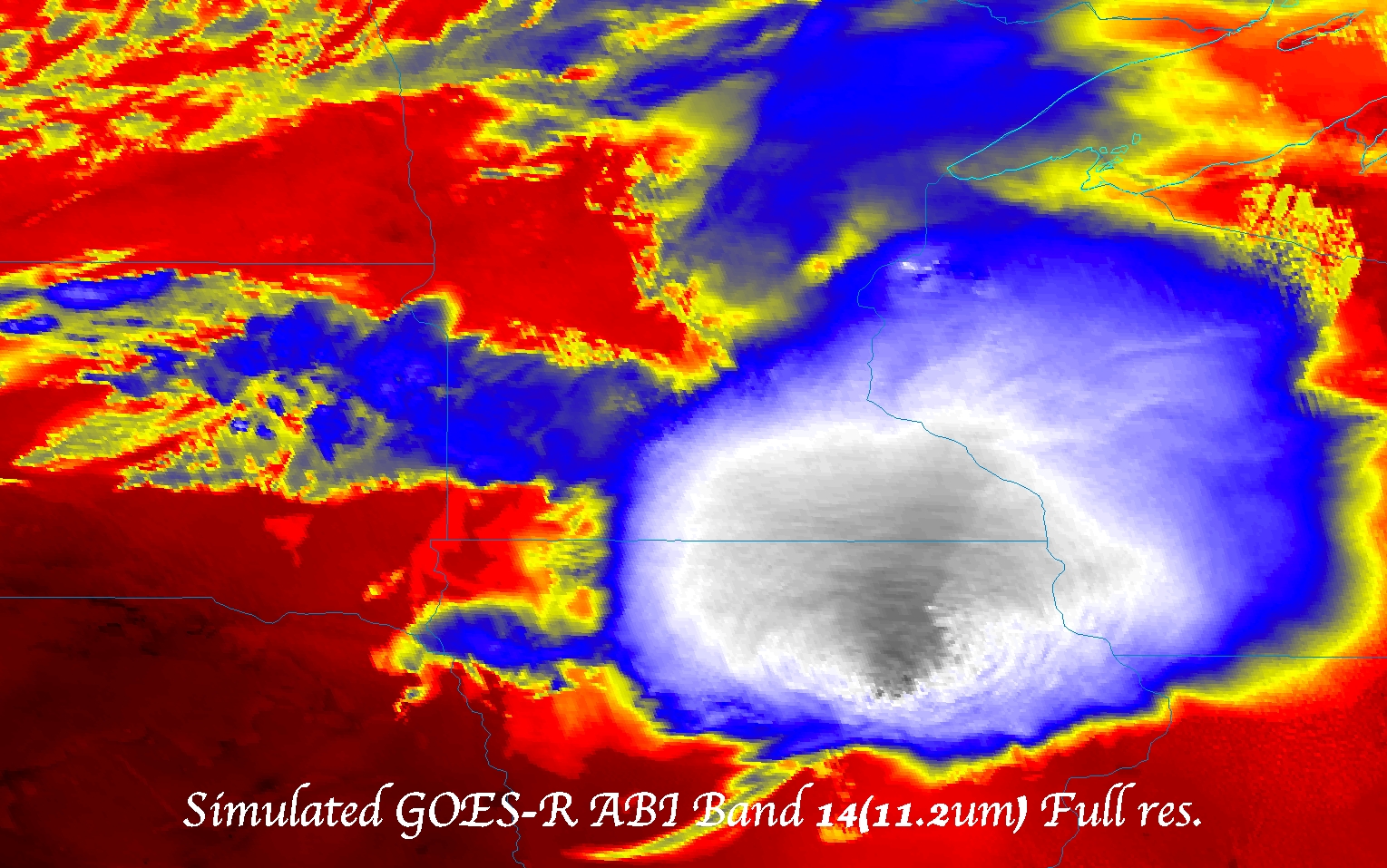 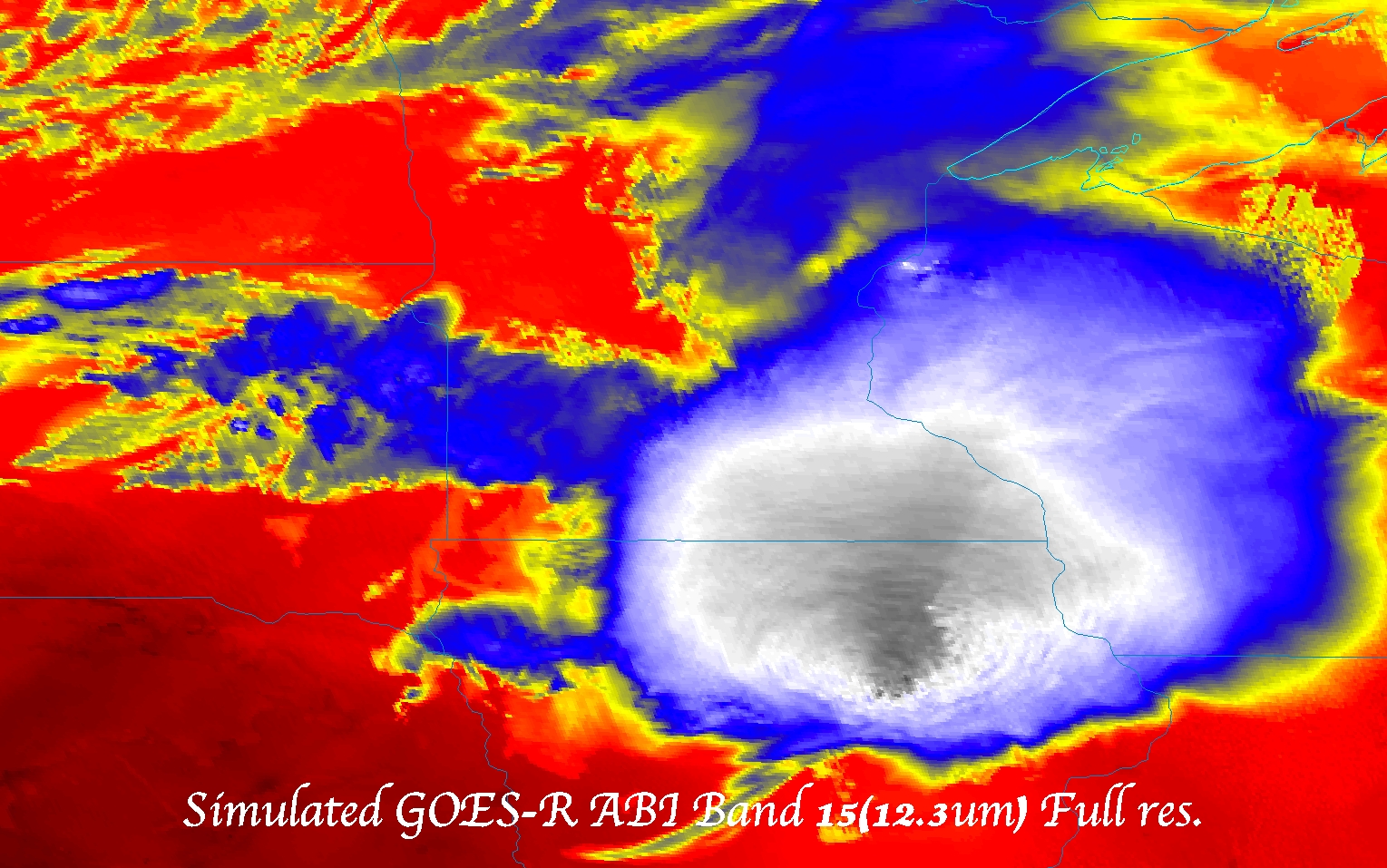 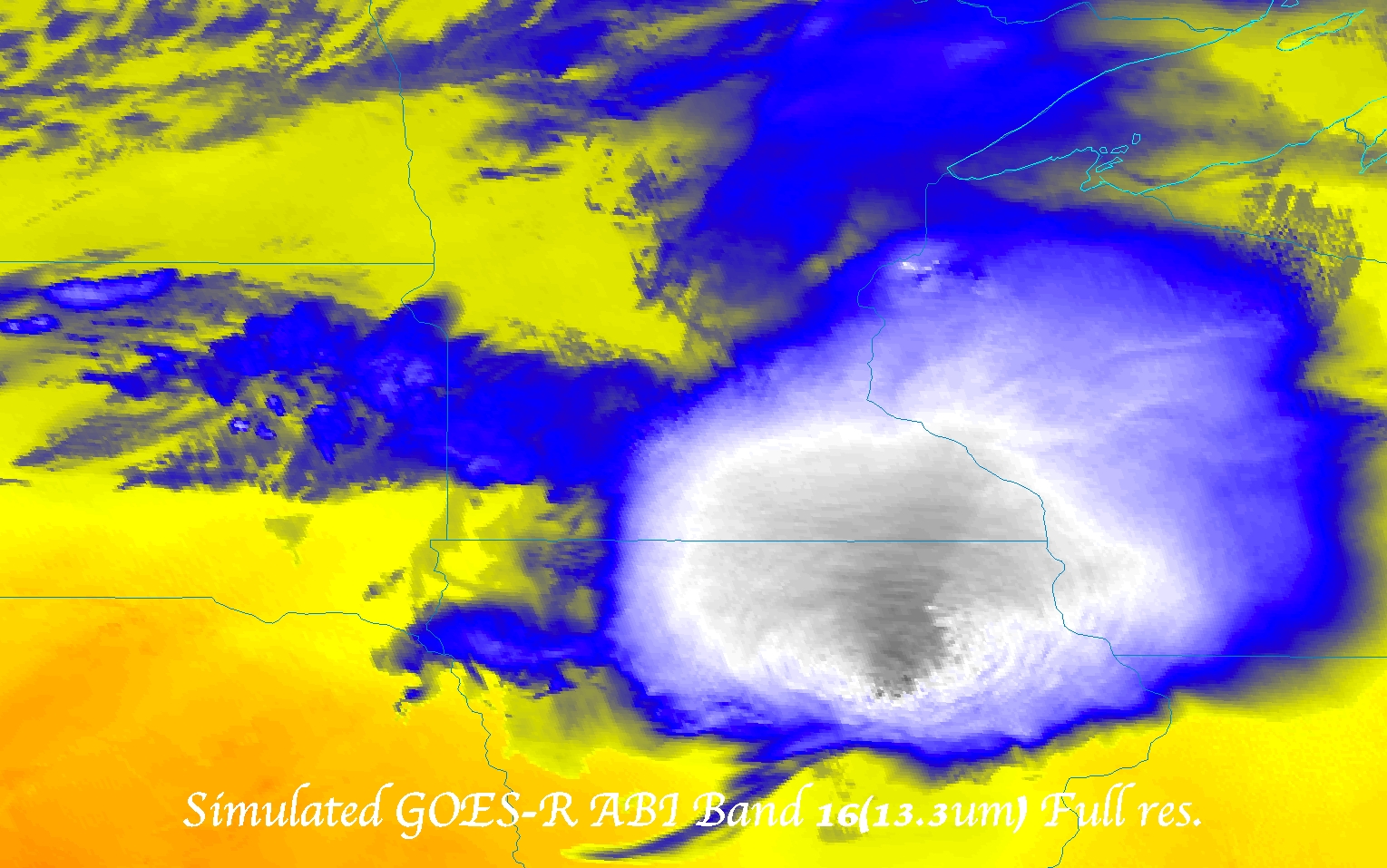 GOES-R ABI Products
Baseline Products
Future Capabilities
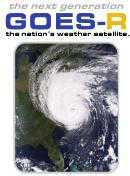 More information
GOES-R: 
http://www.goes-r.gov
http://www.meted.ucar.edu/index.htm
http://cimss.ssec.wisc.edu/goes_r/proving-ground.html
  
GOES and NASA: 
 http://goespoes.gsfc.nasa.gov/goes/index.html
 http://goes.gsfc.nasa.gov/text/goes.databookn.html 

UW/SSEC/CIMSS/ASPB:
http://cimss.ssec.wisc.edu/goes_r/proving-ground/nssl_abi/nssl_abi_rt.html
http://cimss.ssec.wisc.edu/goes/abi/ 
http://cimss.ssec.wisc.edu/goes/blog/
http://www.ssec.wisc.edu/data/geo/
http://cimss.ssec.wisc.edu/goes/srsor/GOES-14_SRSOR.html
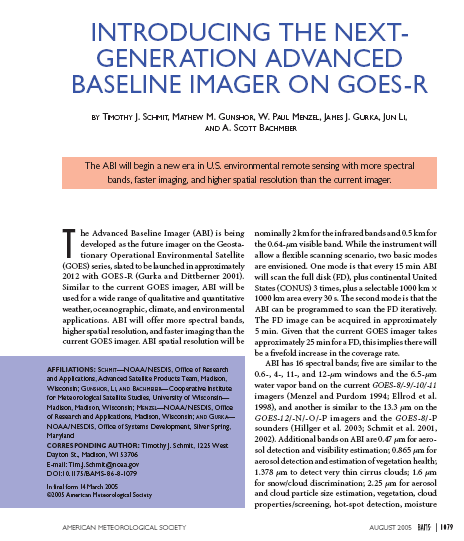 AMS BAMS Article on the ABI
36
http://www.ssec.wisc.edu/data/1min/
37